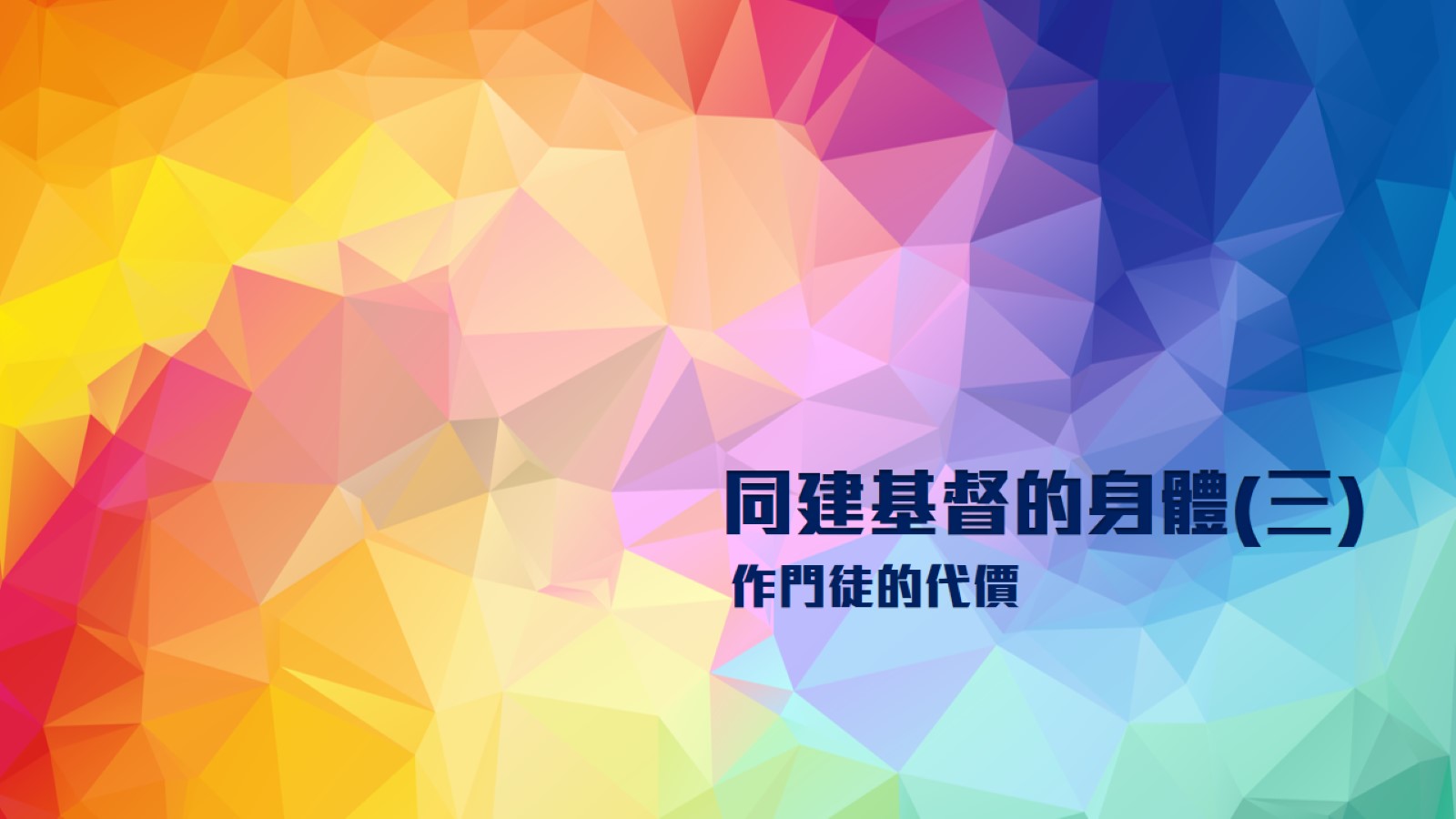 同建基督的身體(三)
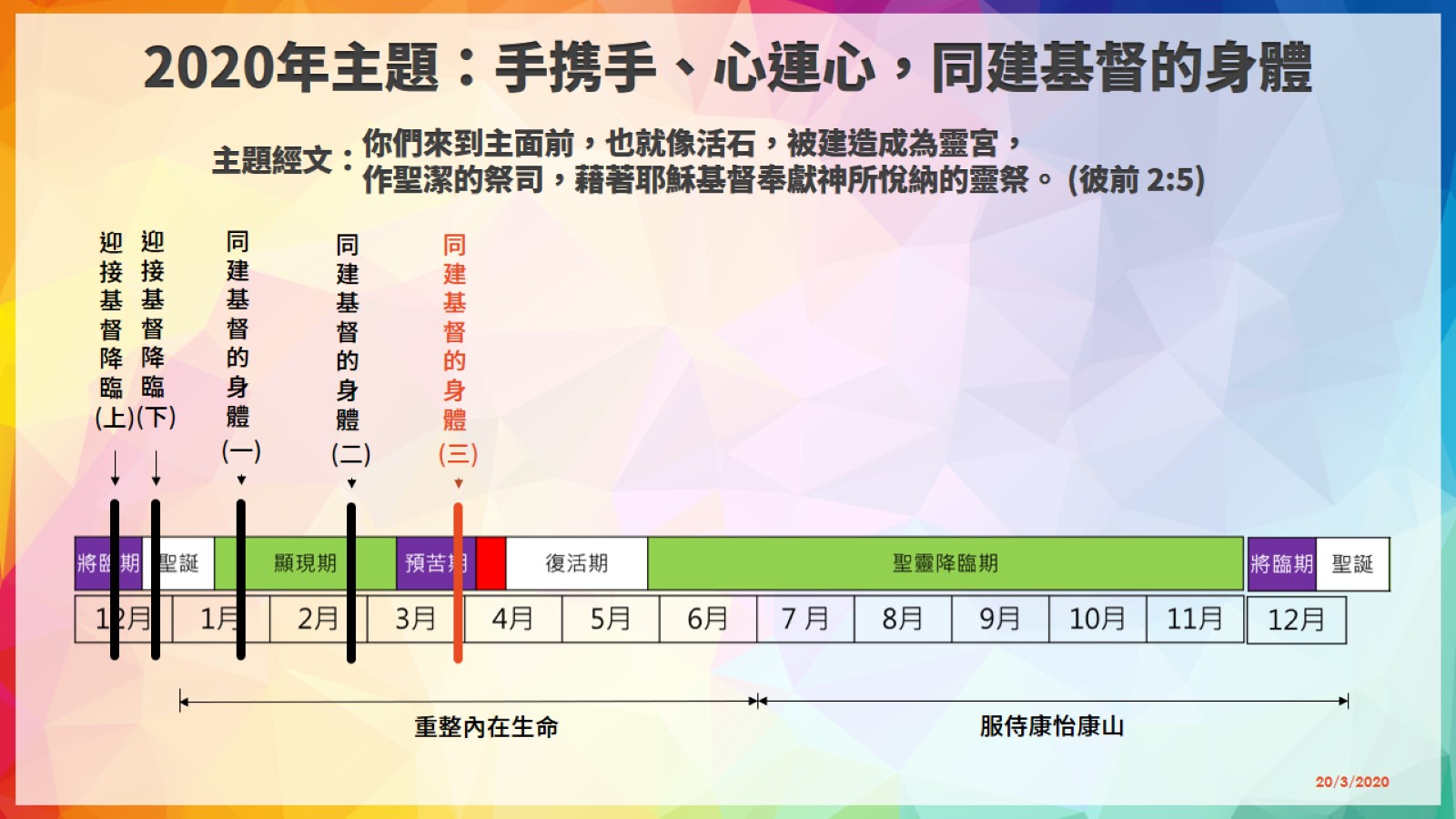 2020年主題：手携手、心連心，同建基督的身體
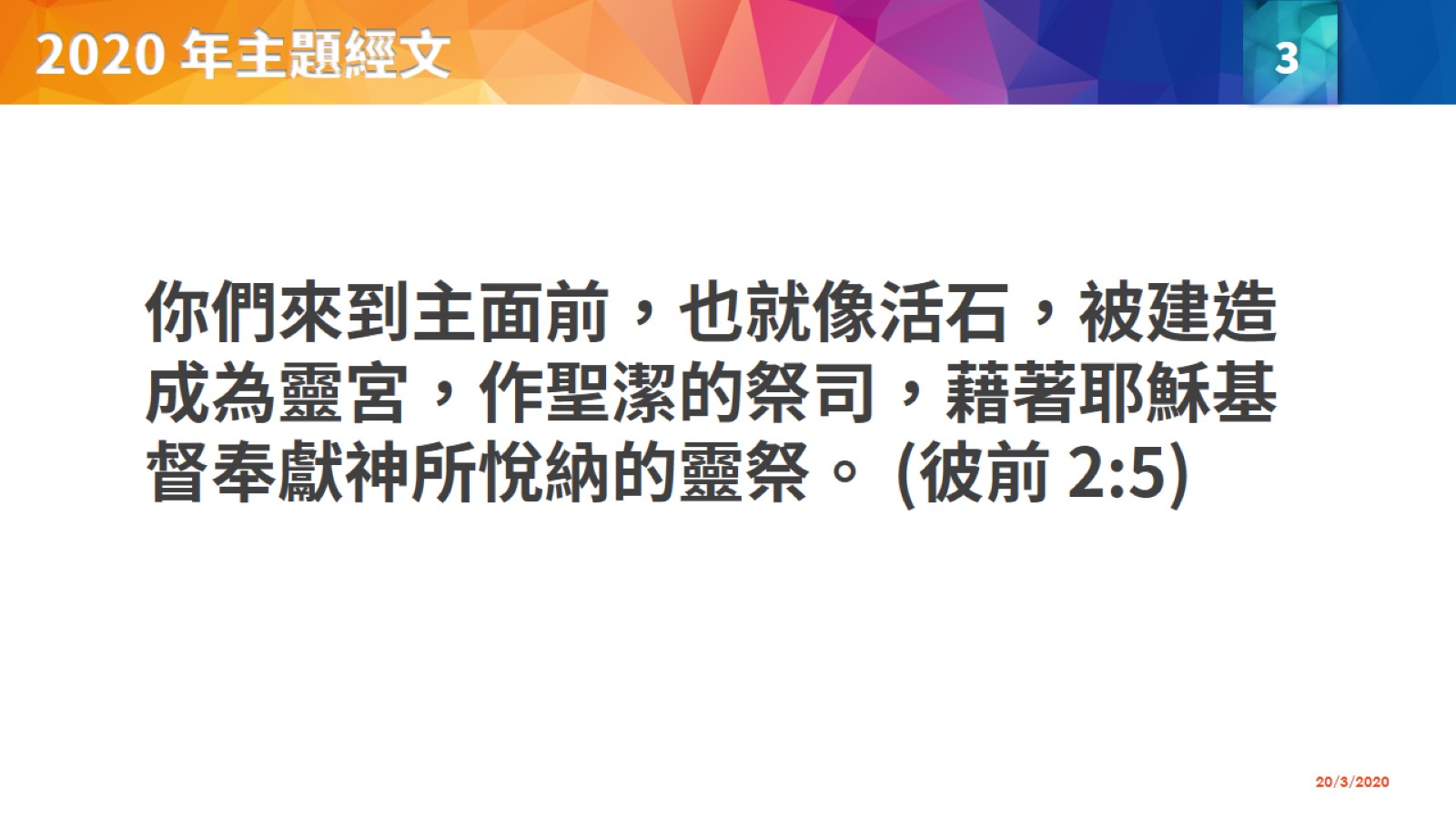 2020 年主題經文
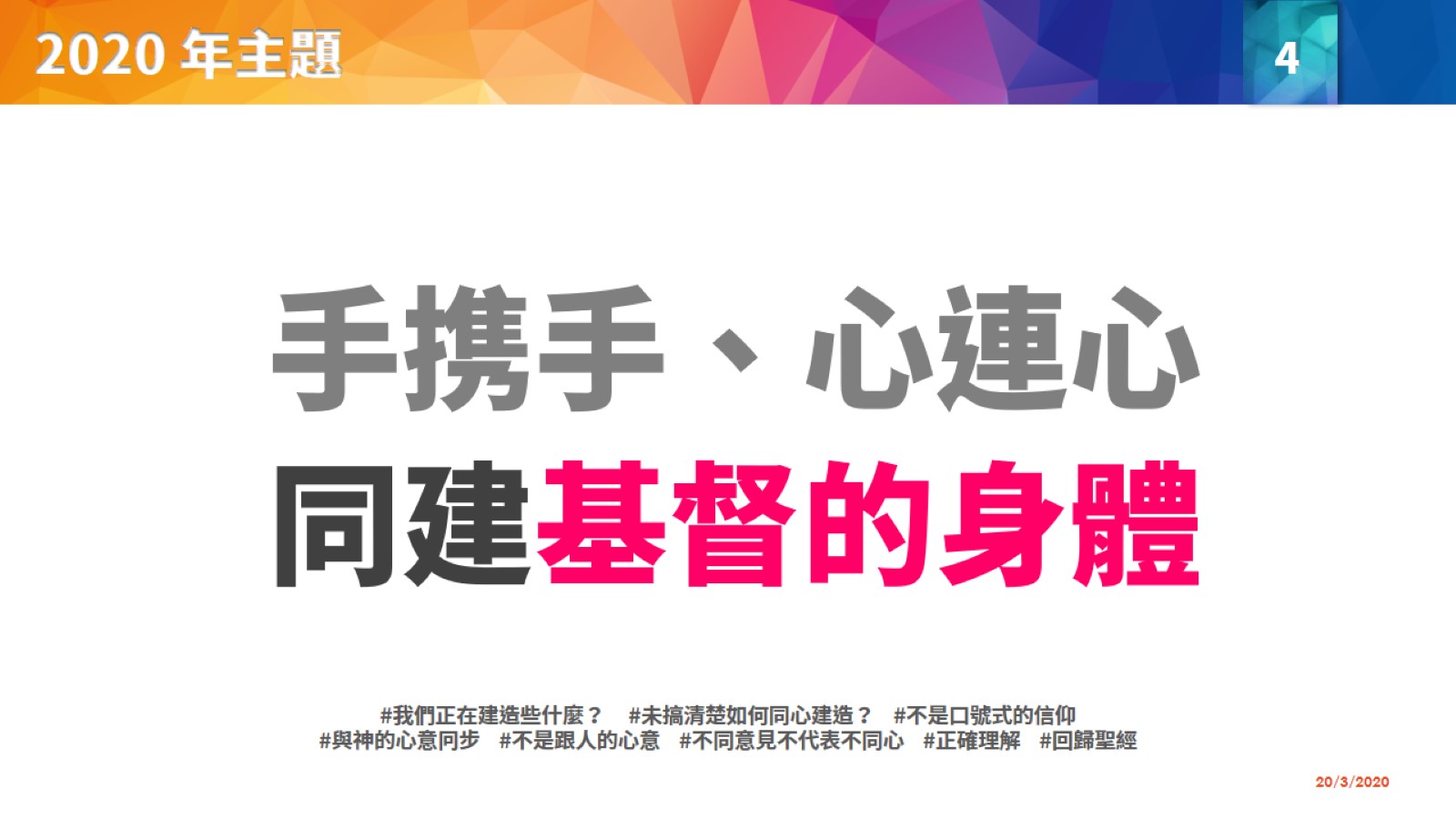 2020 年主題
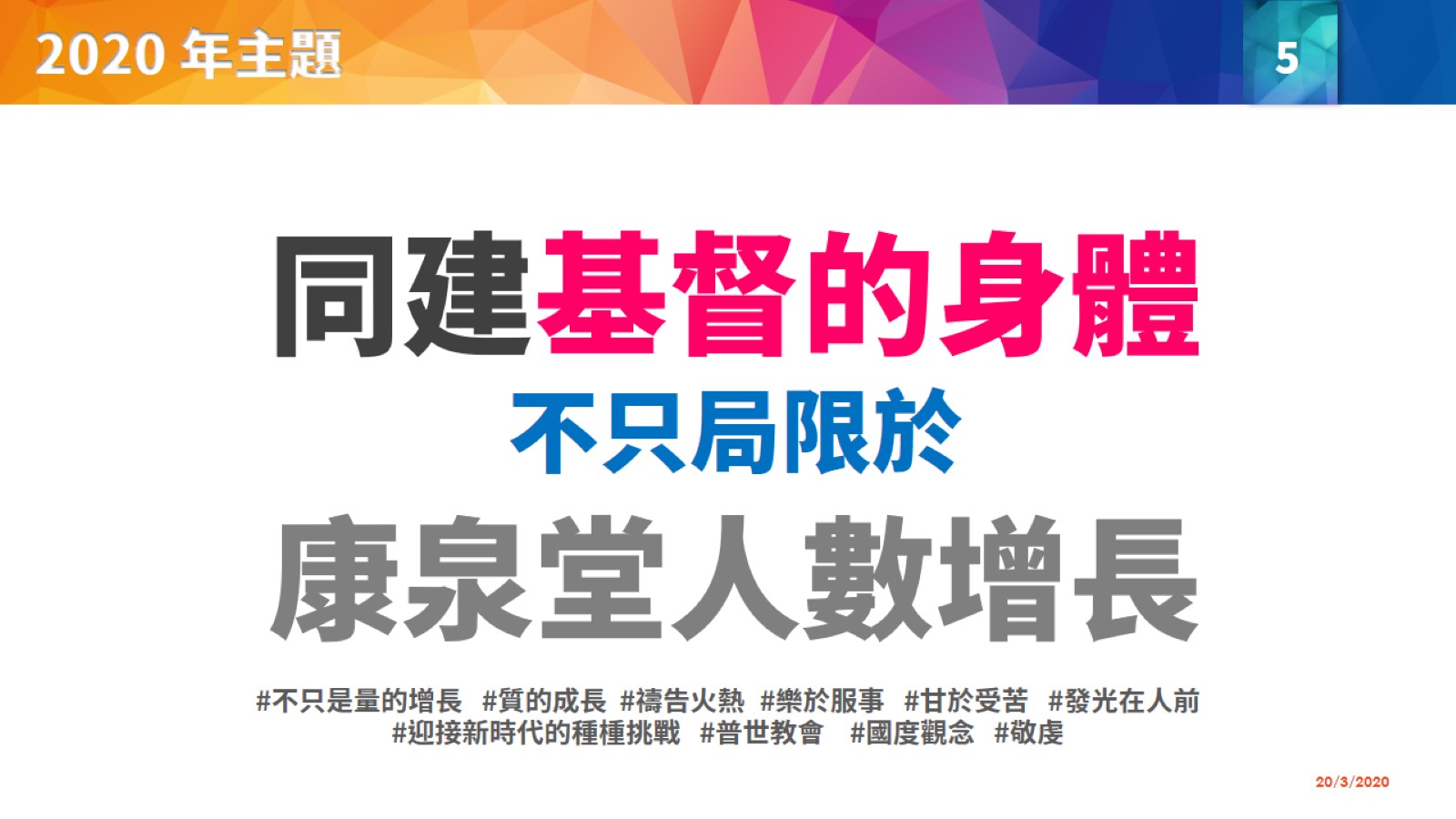 2020 年主題
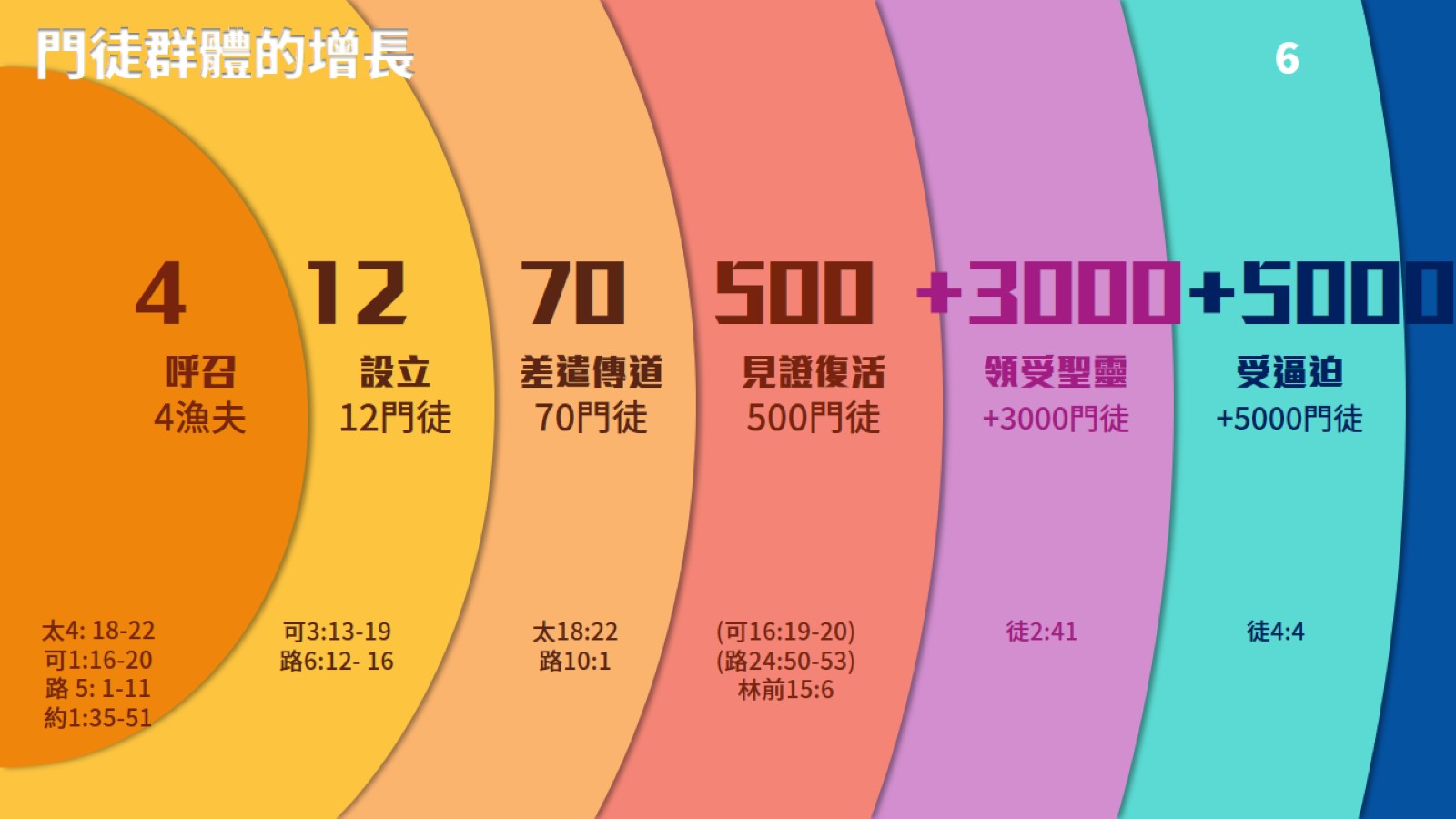 門徒群體的增長
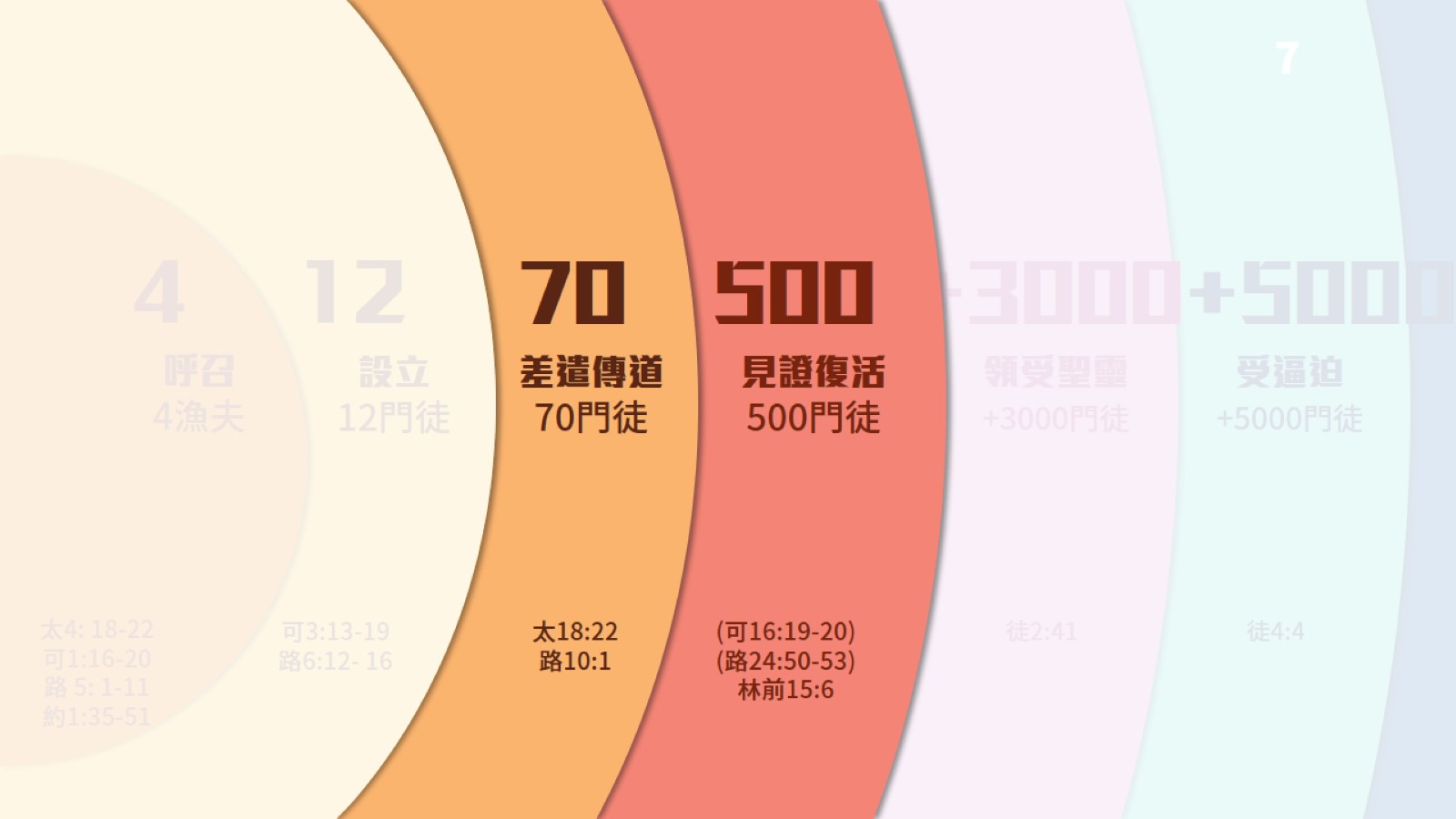 門徒群體的增長
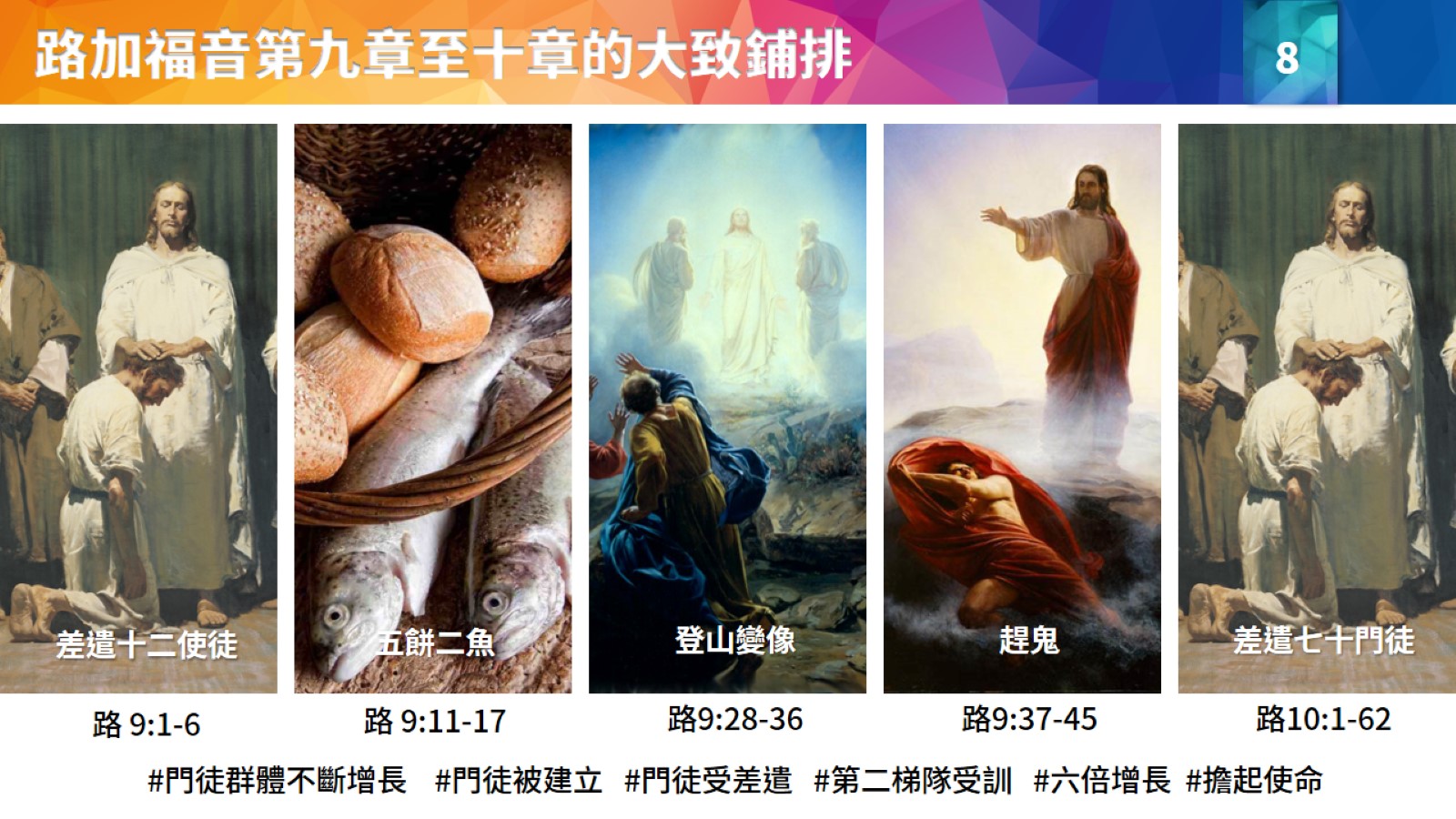 路加福音第九章至十章的大致鋪排
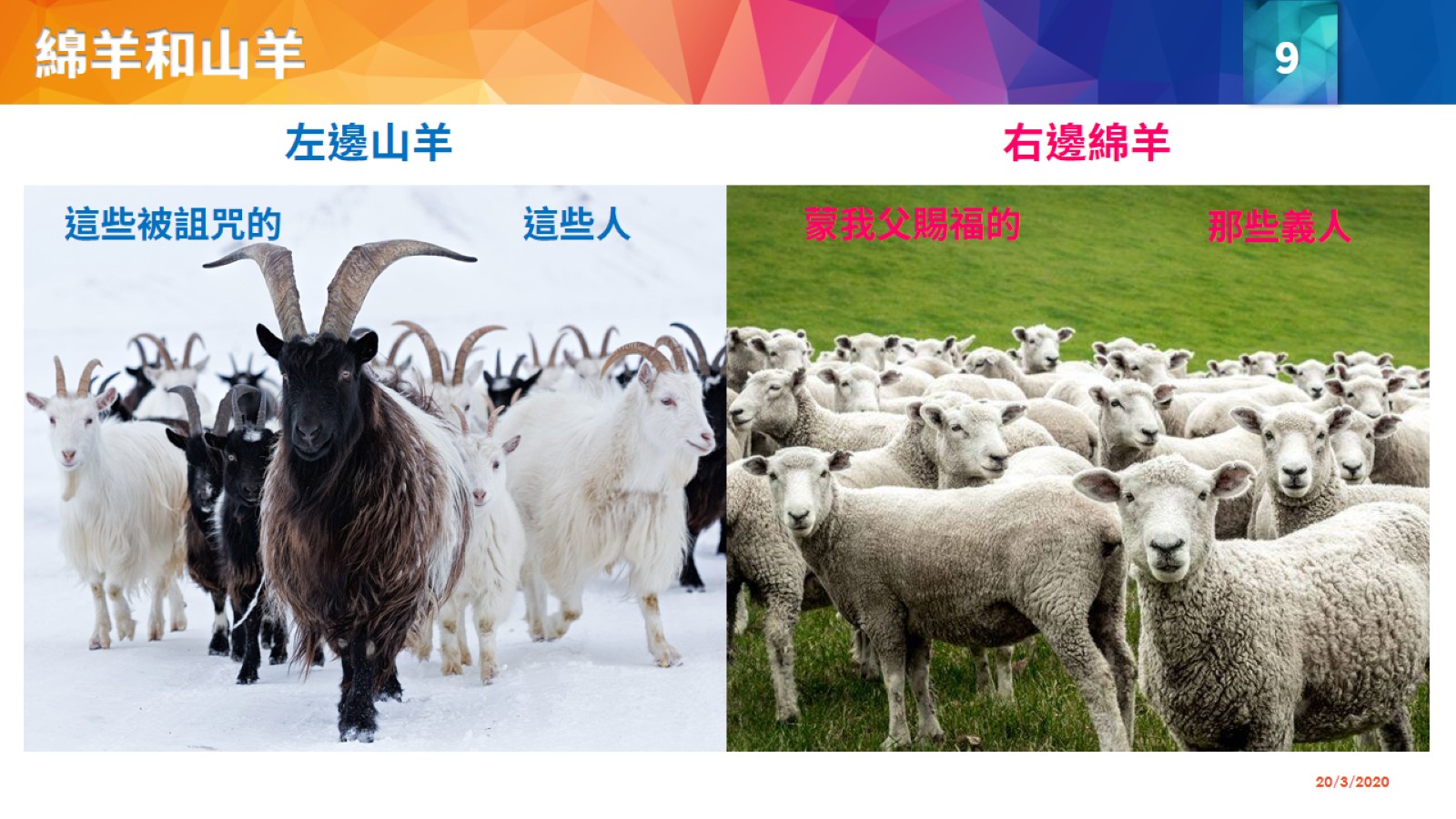 綿羊和山羊
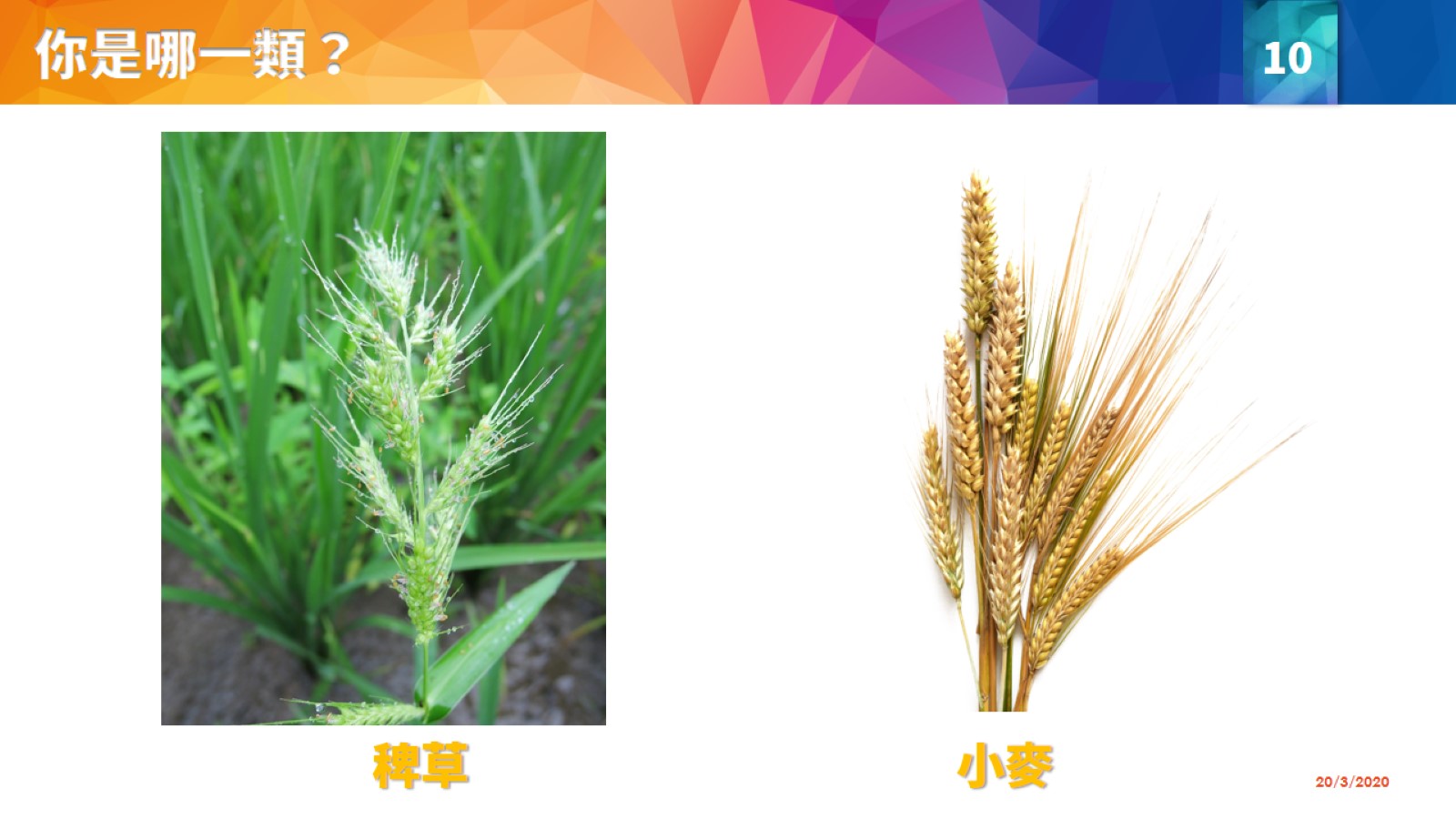 你是哪一類？
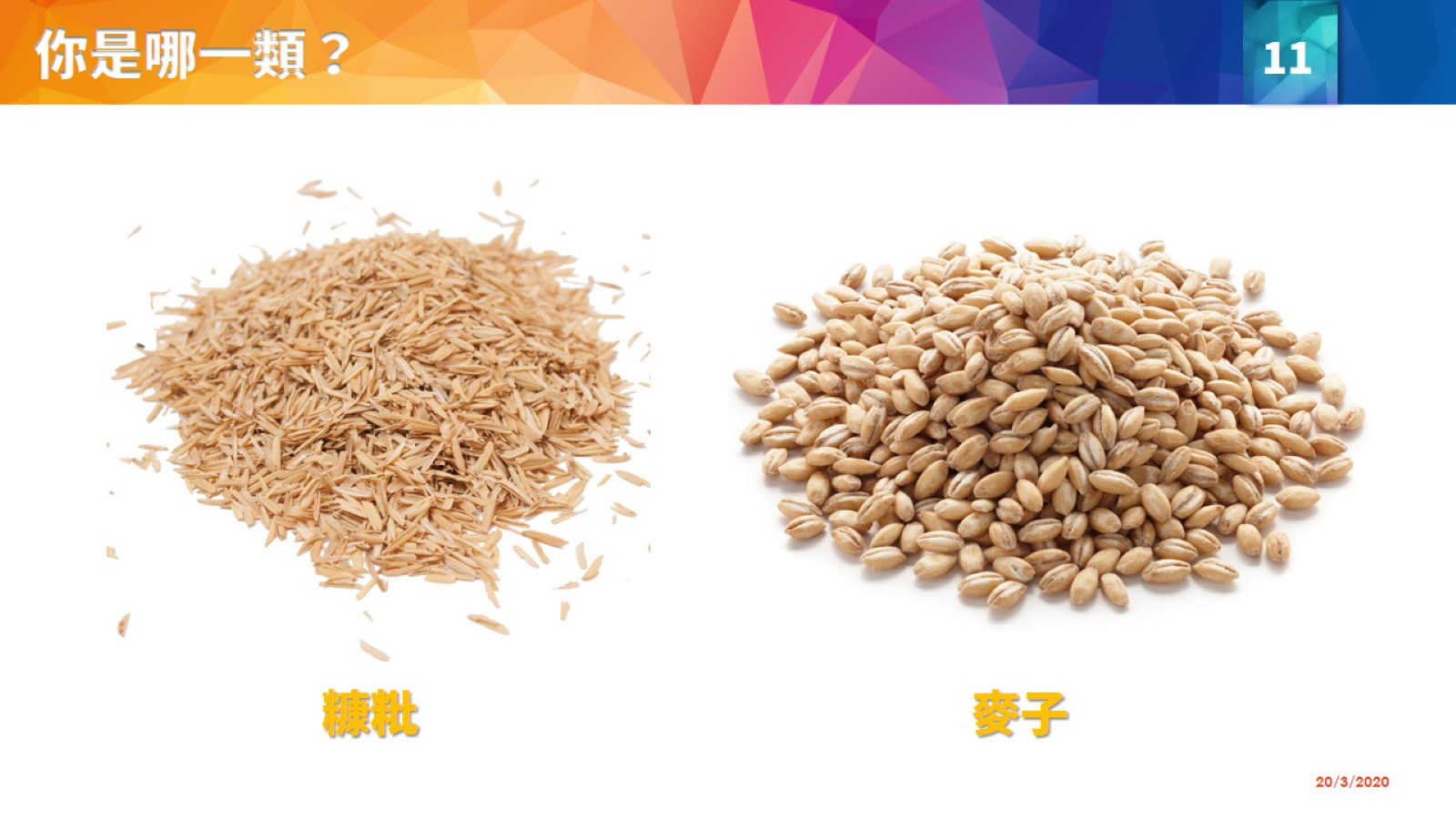 你是哪一類？
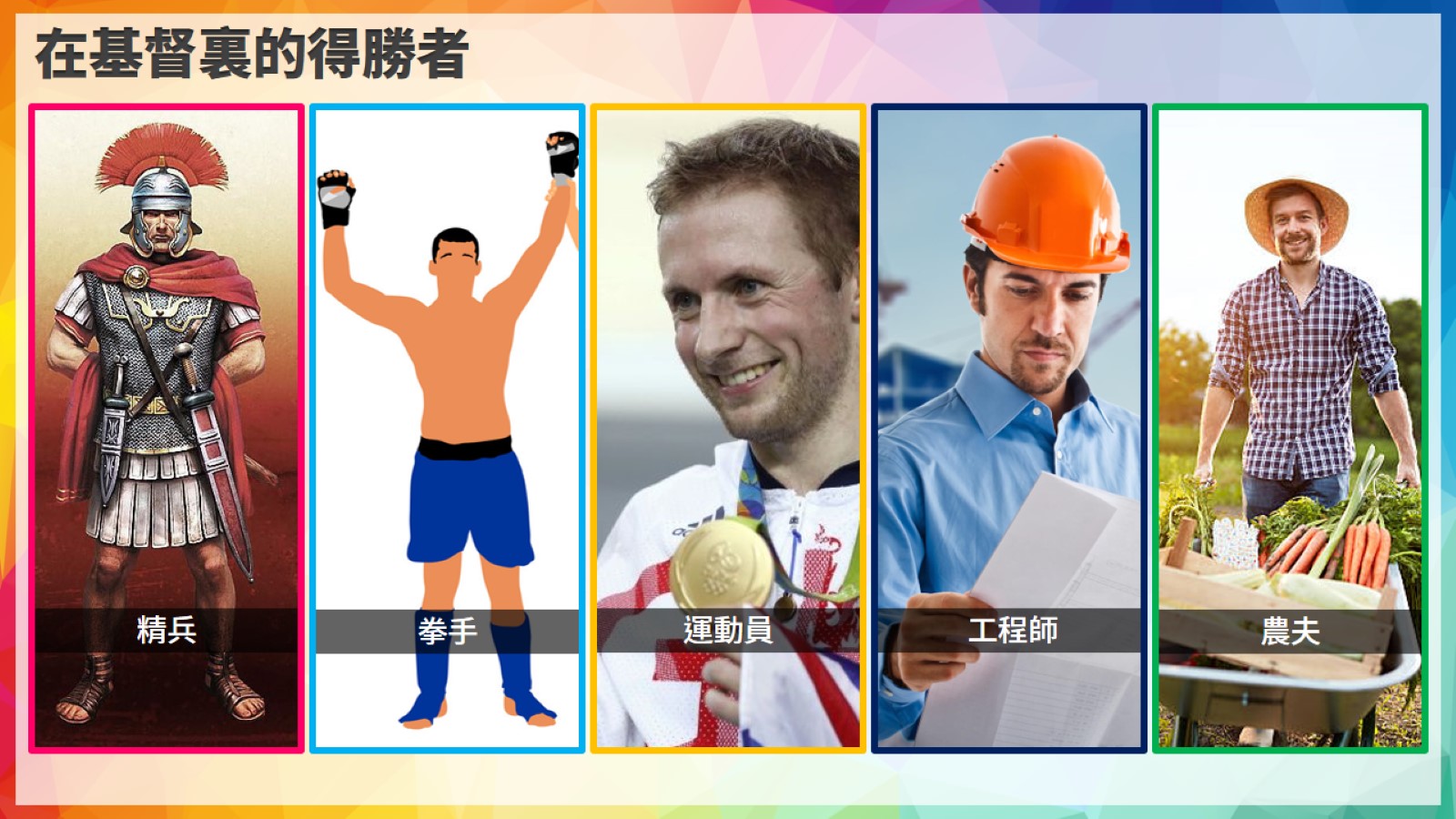 在基督裏的得勝者
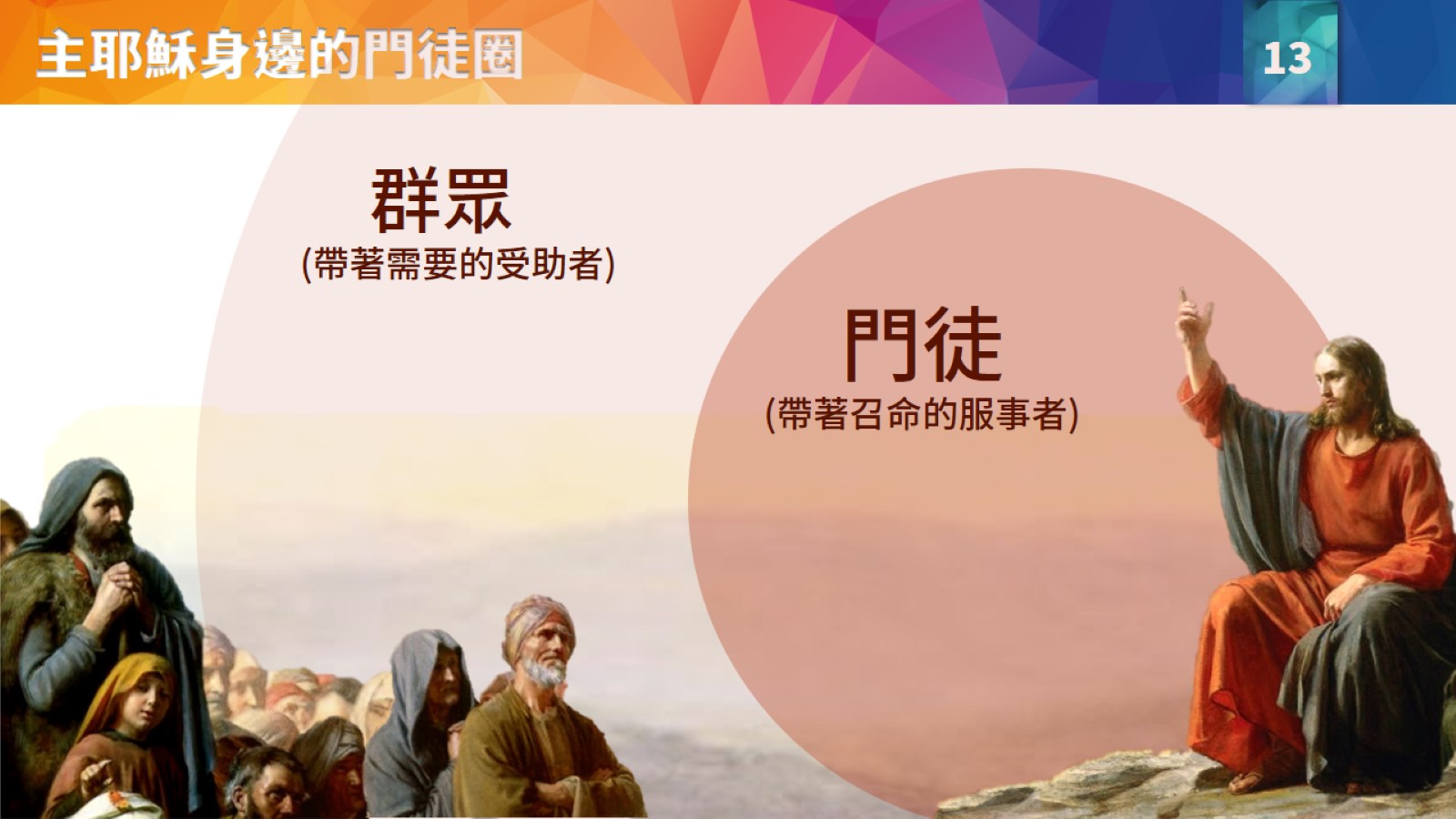 主耶穌身邊的門徒圈
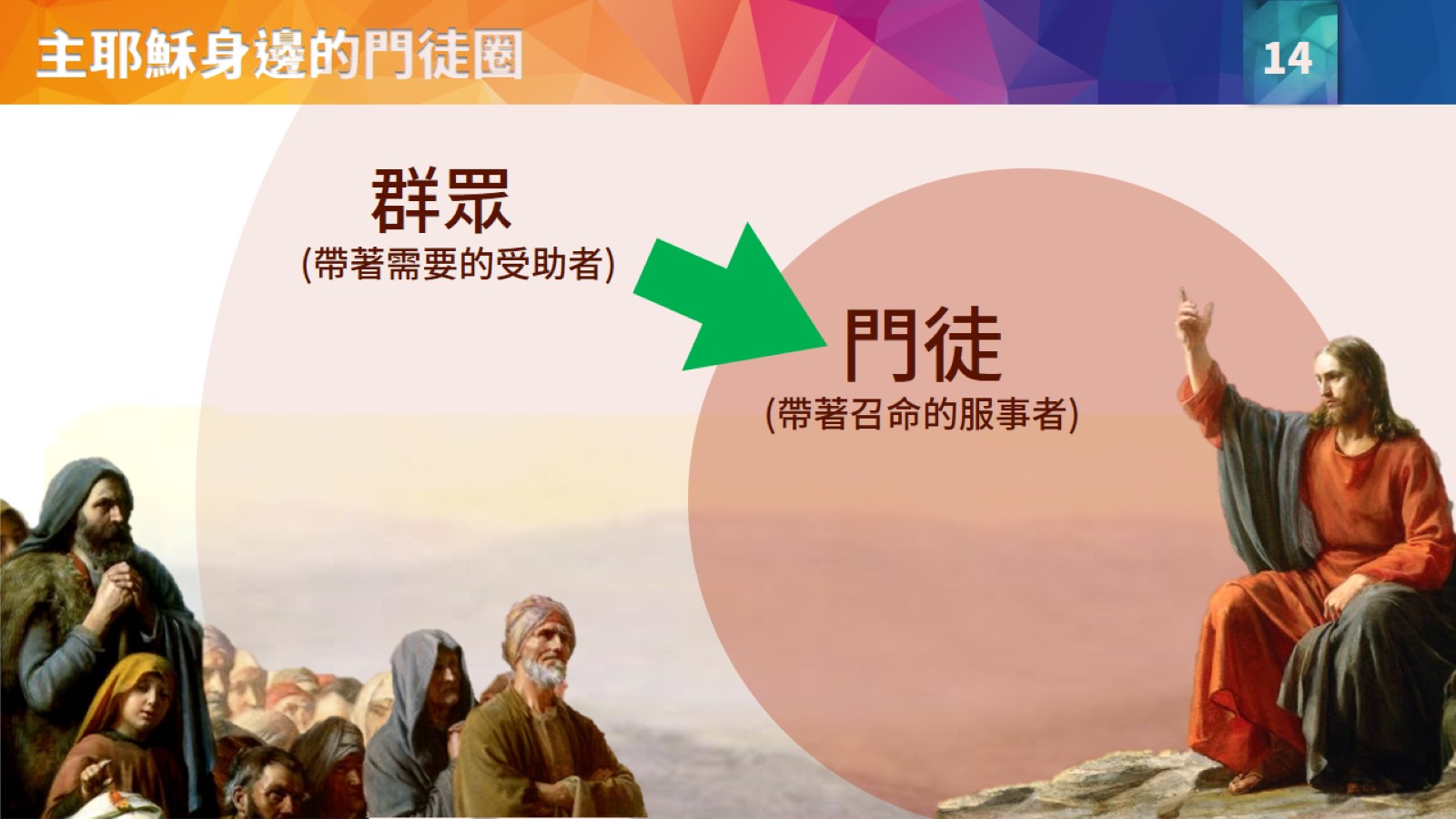 主耶穌身邊的門徒圈
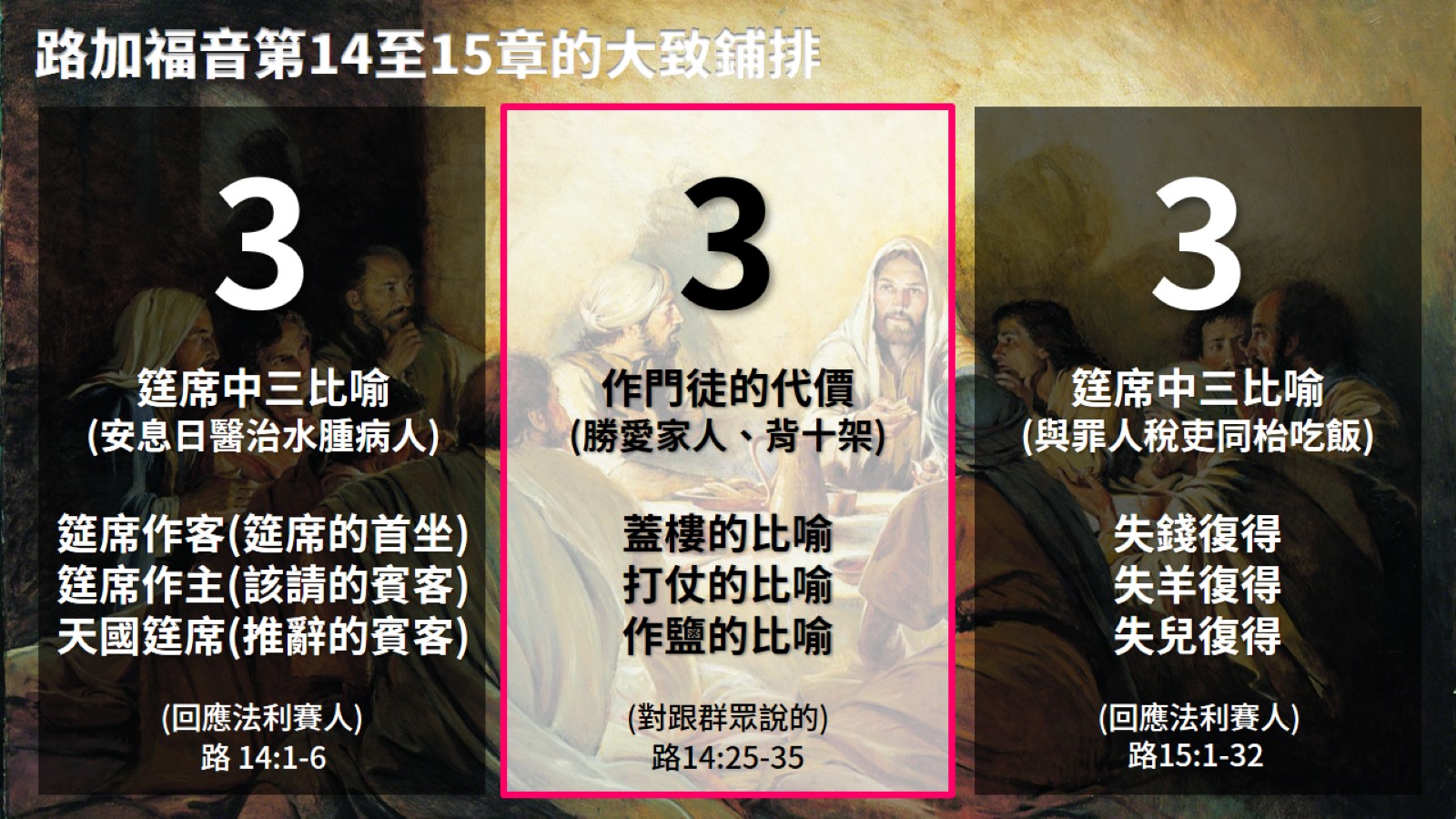 路加福音第14至15章的大致鋪排
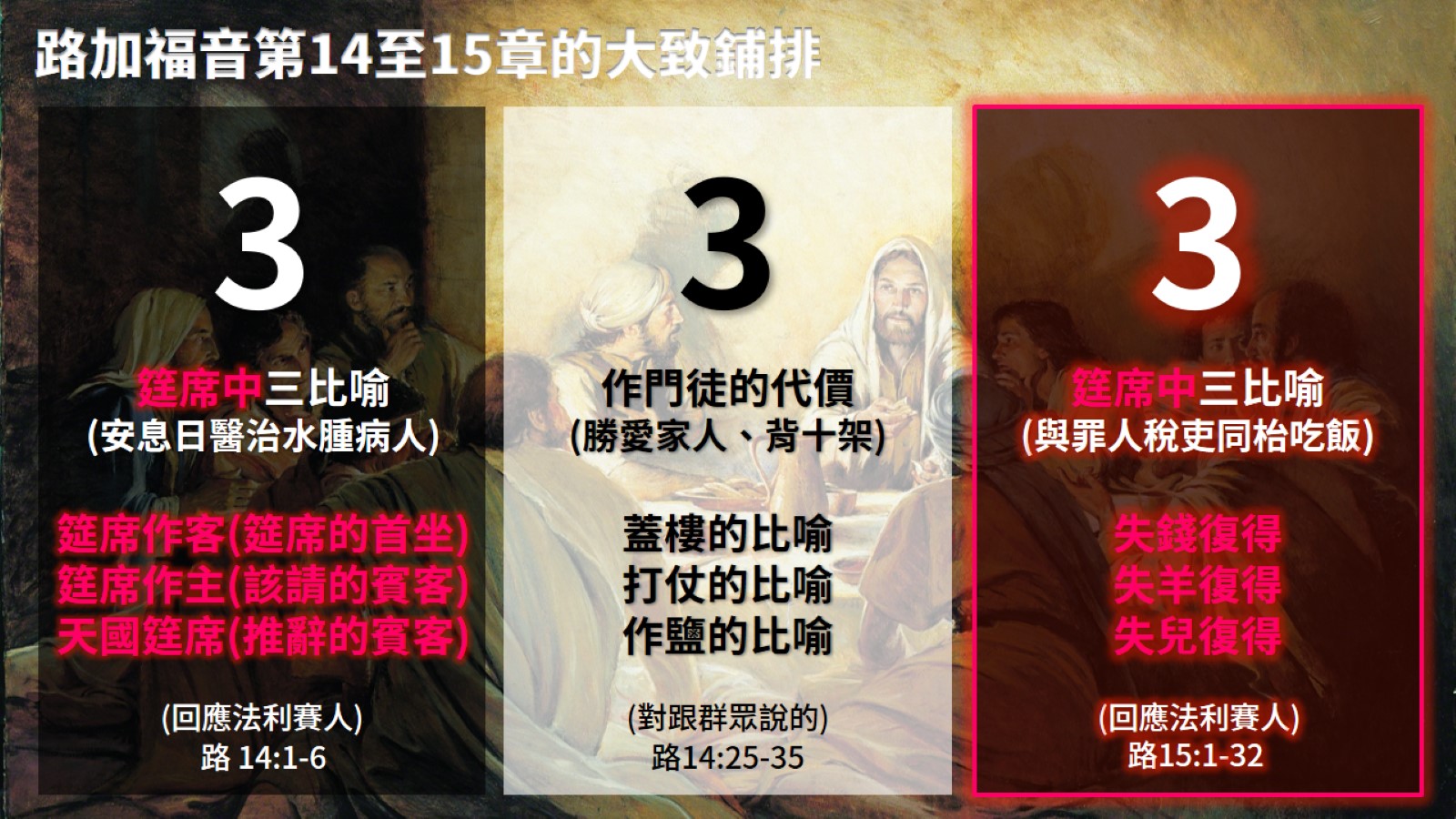 路加福音第14至15章的大致鋪排
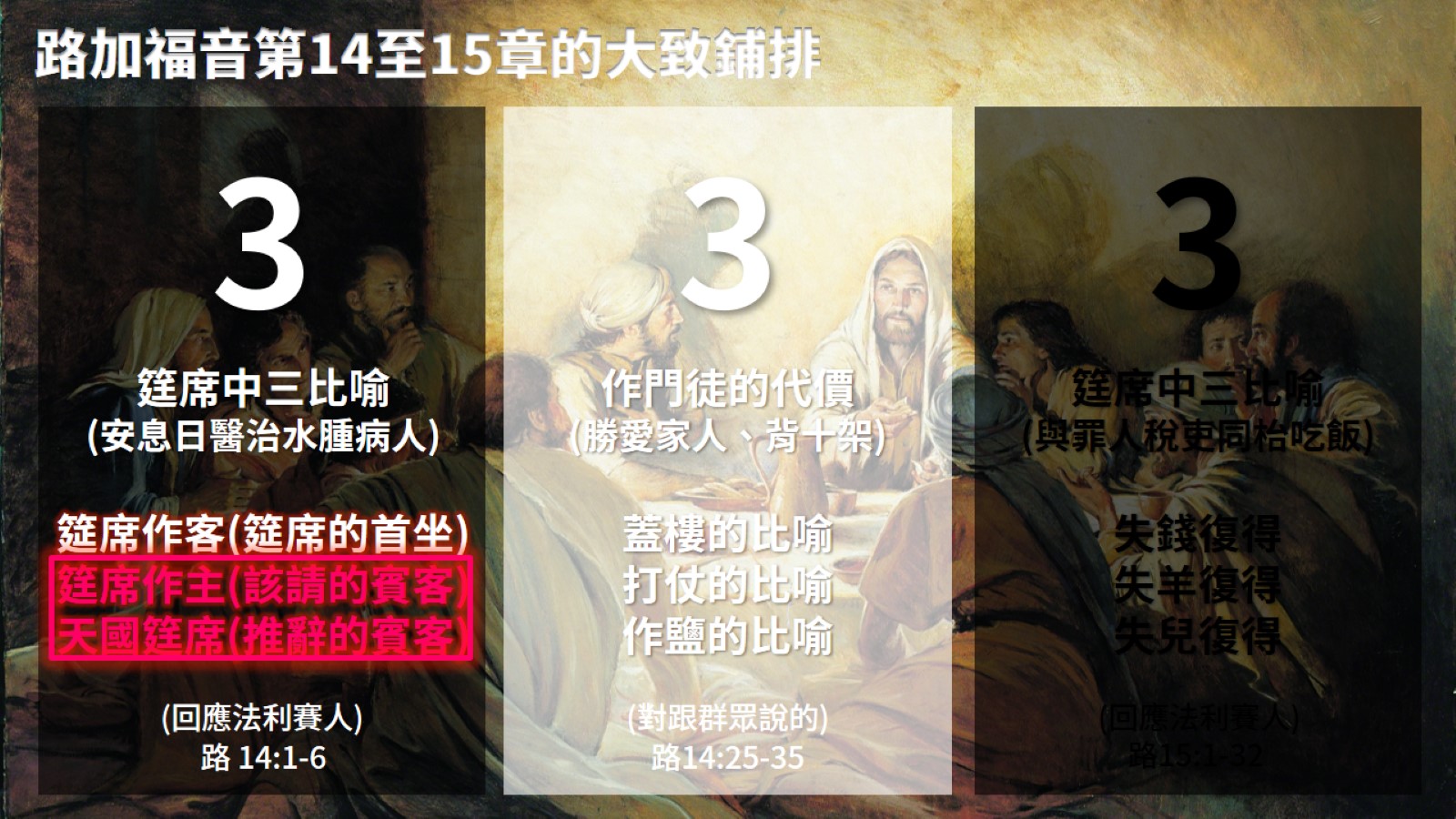 路加福音第14至15章的大致鋪排
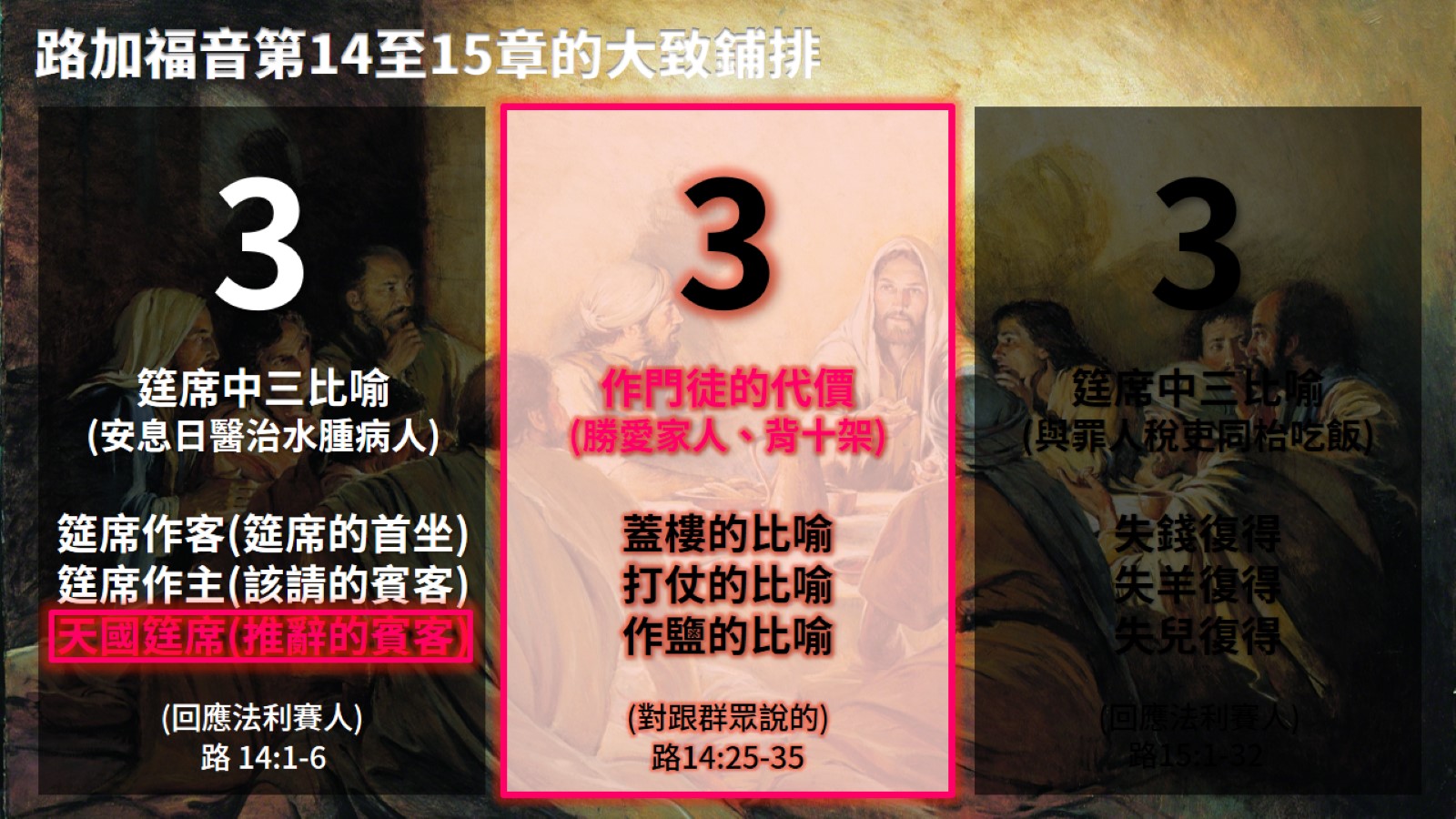 路加福音第14至15章的大致鋪排
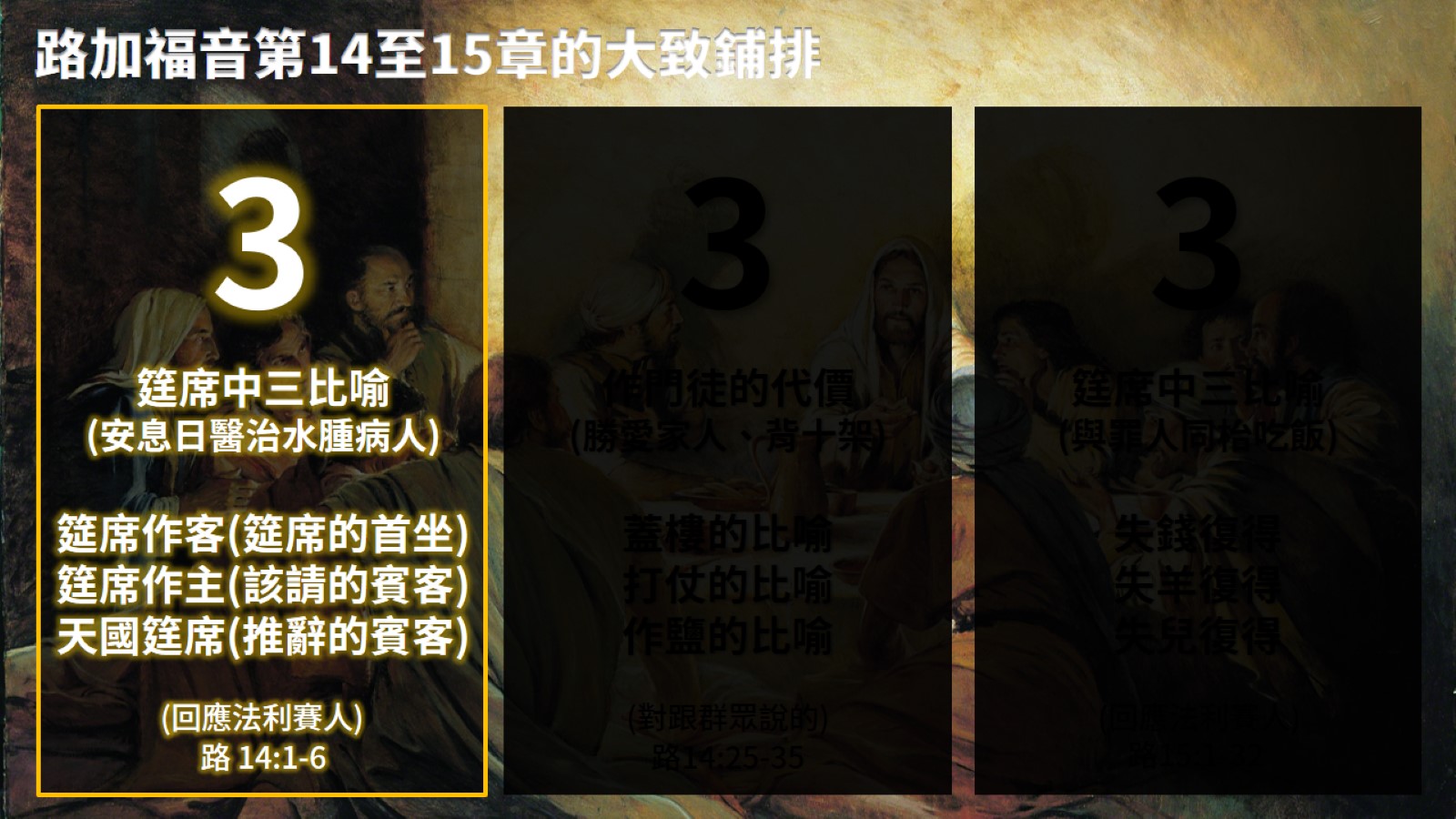 路加福音第14至15章的大致鋪排
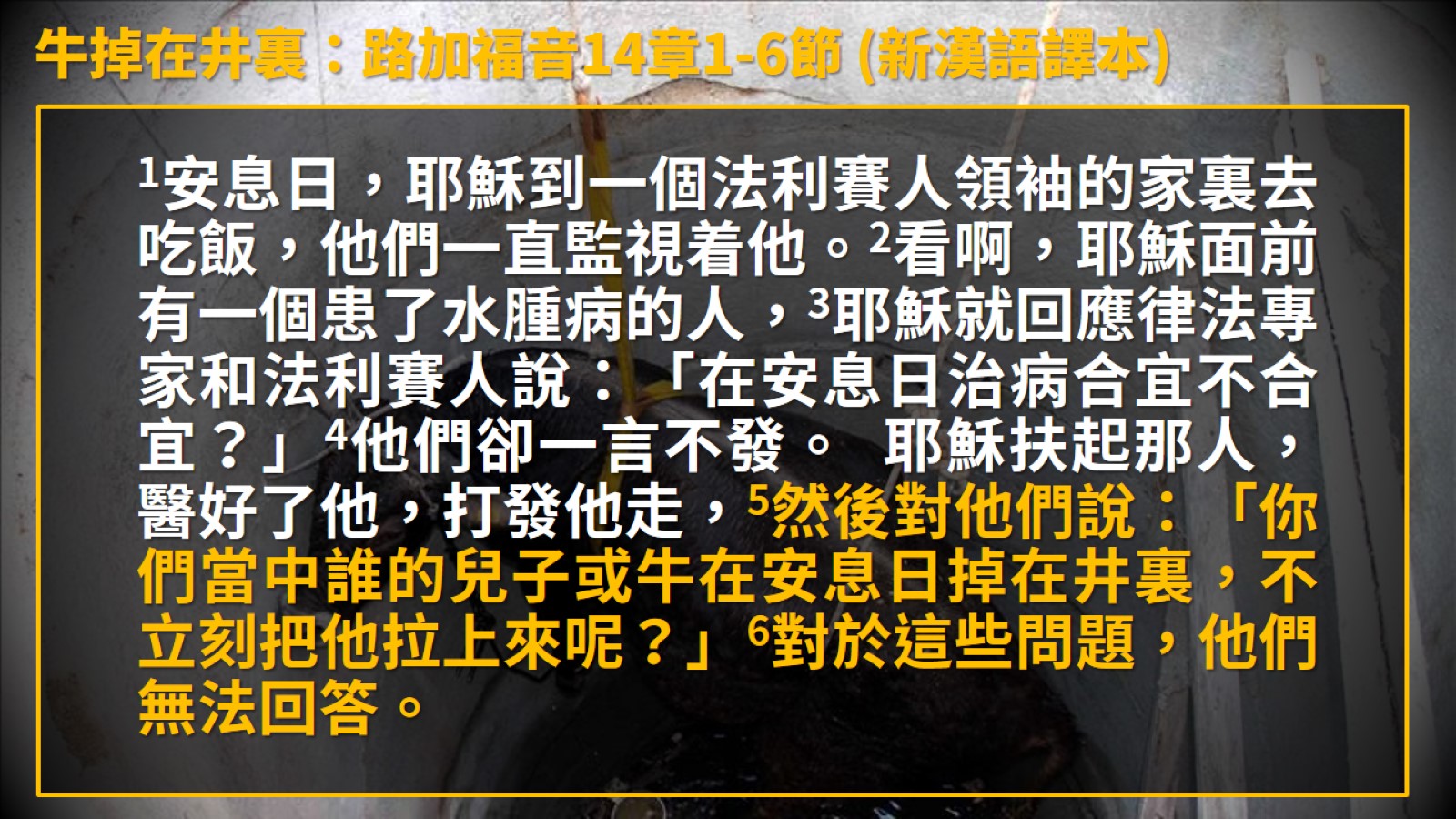 牛掉在井裏：路加福音14章1-6節 (新漢語譯本)
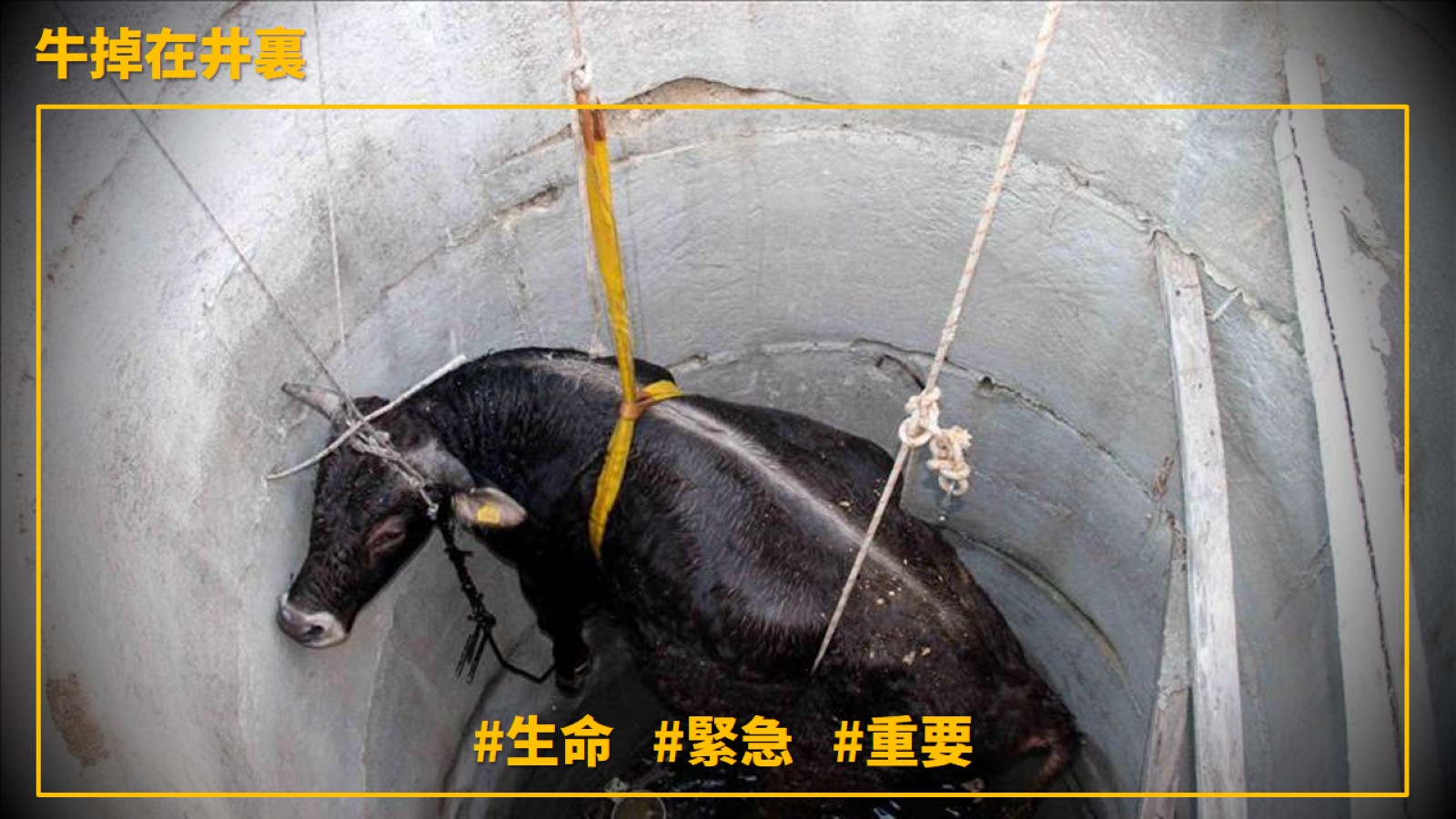 牛掉在井裏
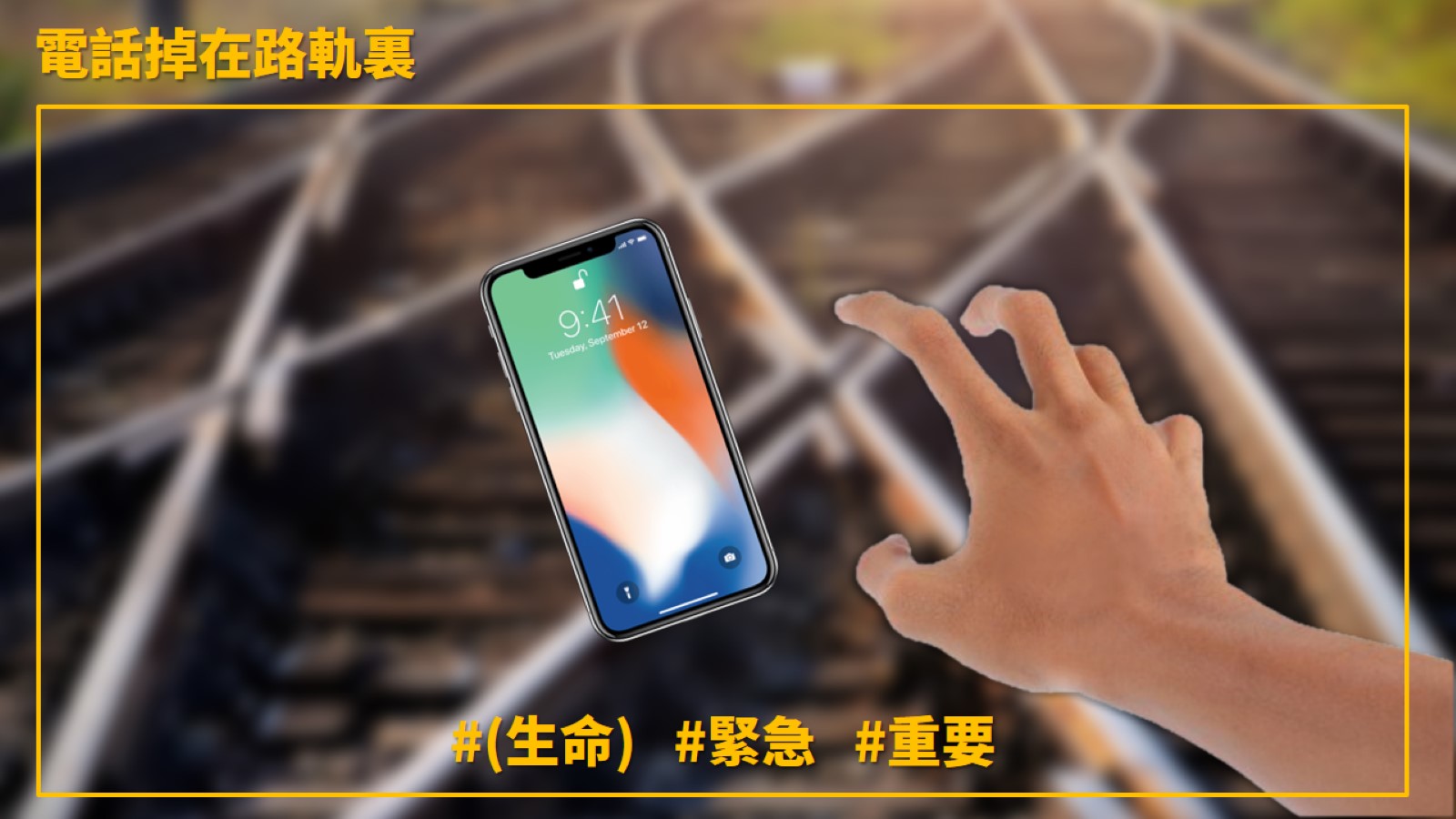 電話掉在路軌裏
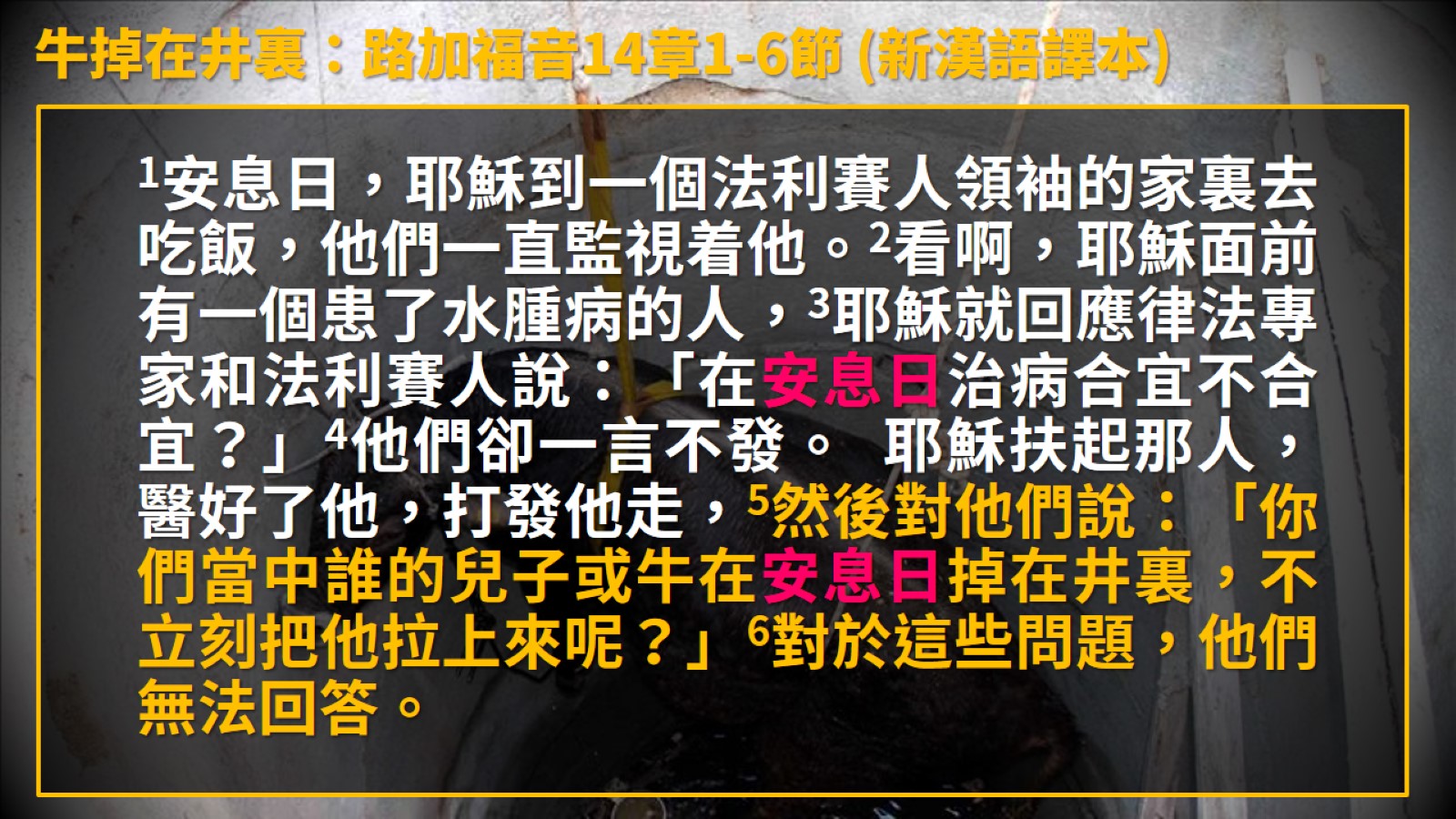 牛掉在井裏：路加福音14章1-6節 (新漢語譯本)
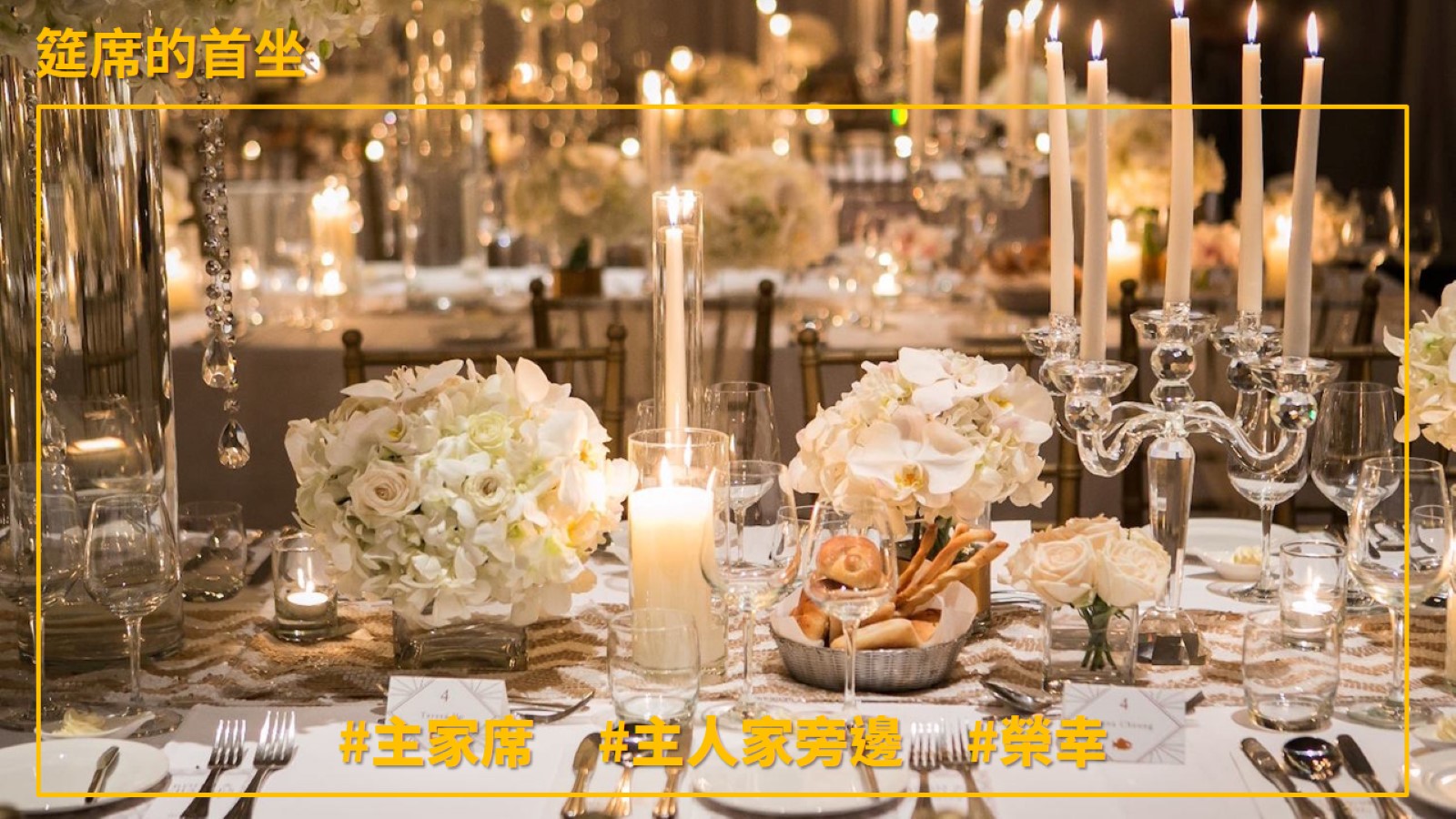 筵席的首坐
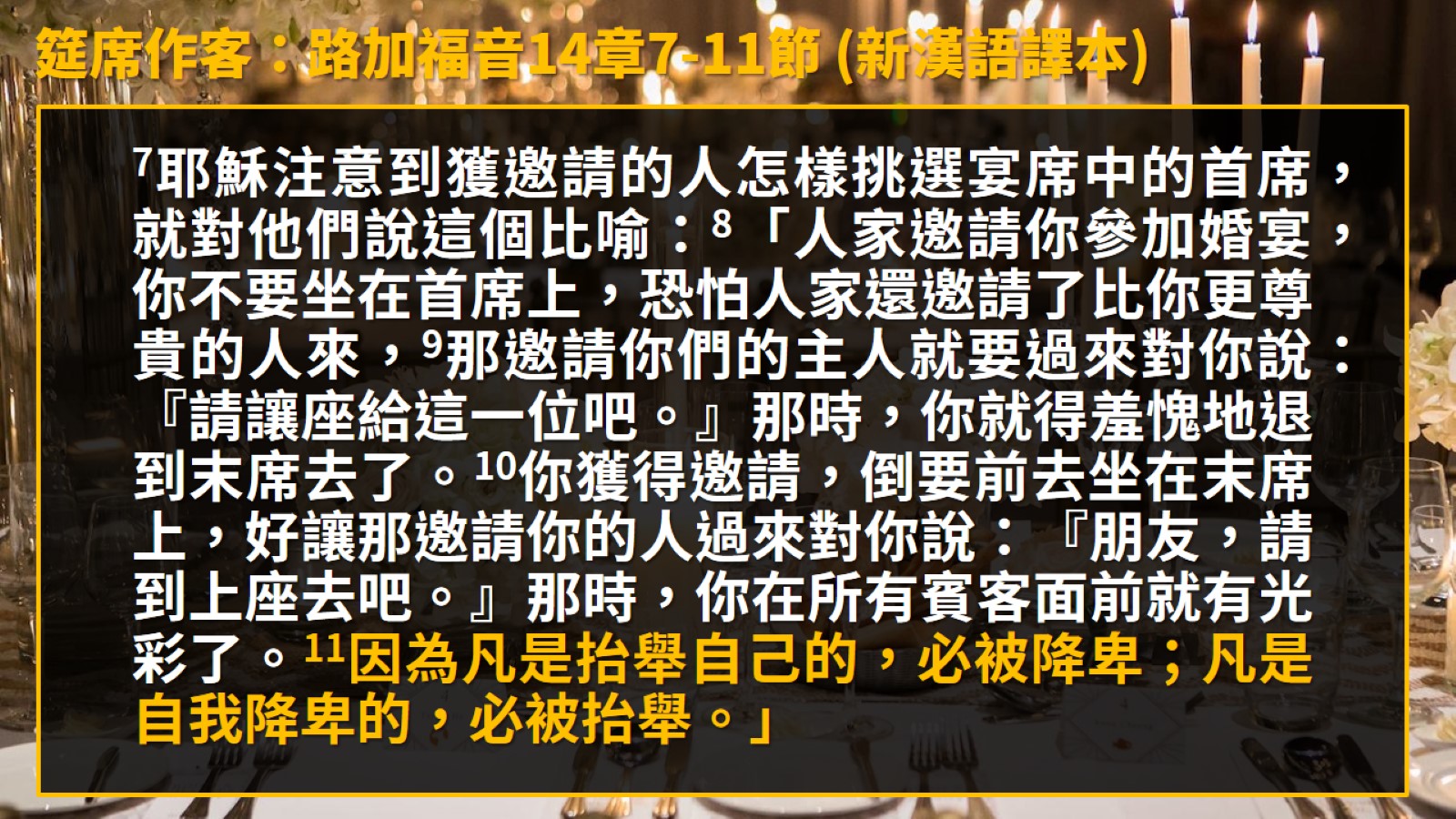 筵席作客：路加福音14章7-11節 (新漢語譯本)
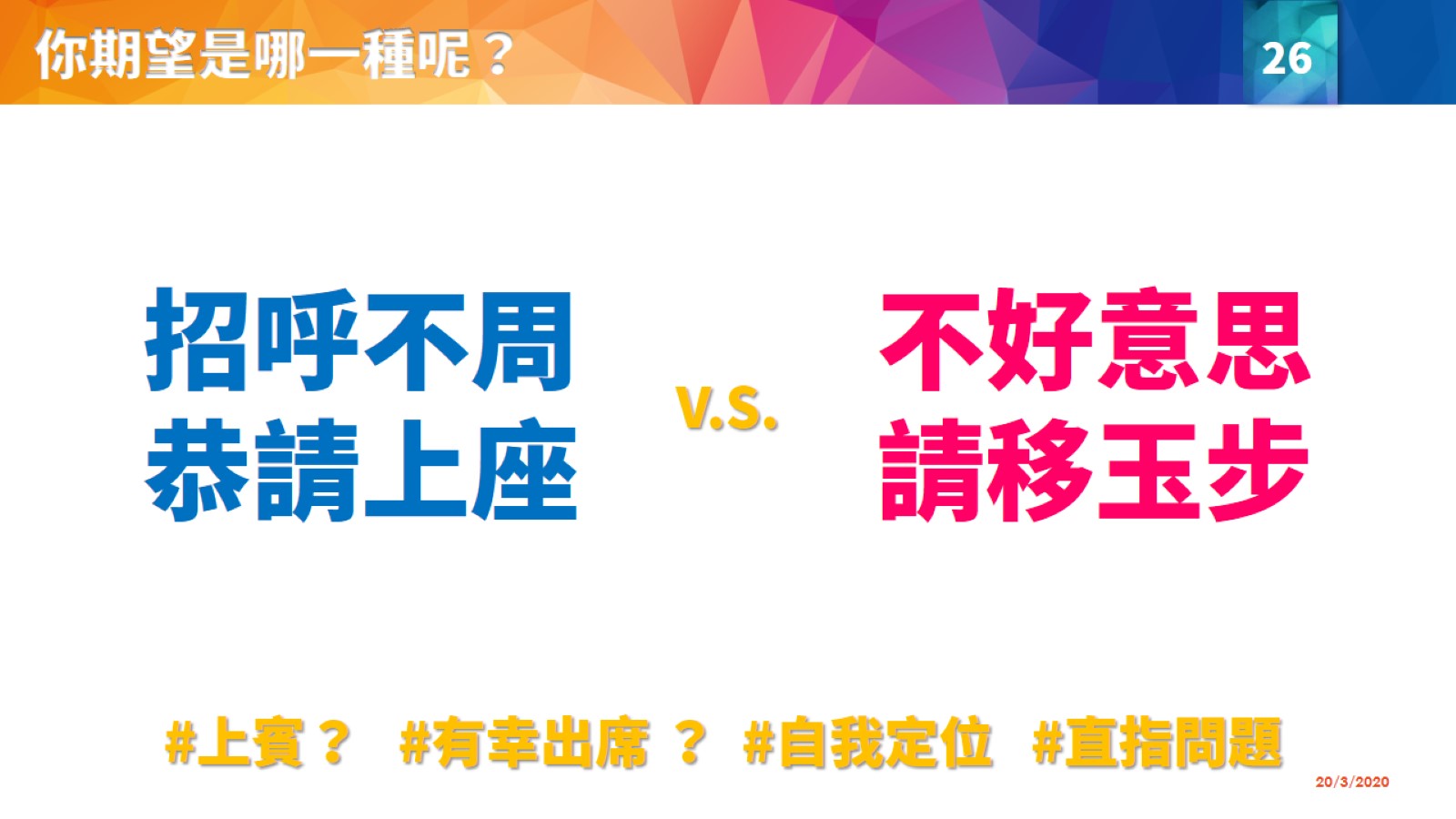 你期望是哪一種呢？
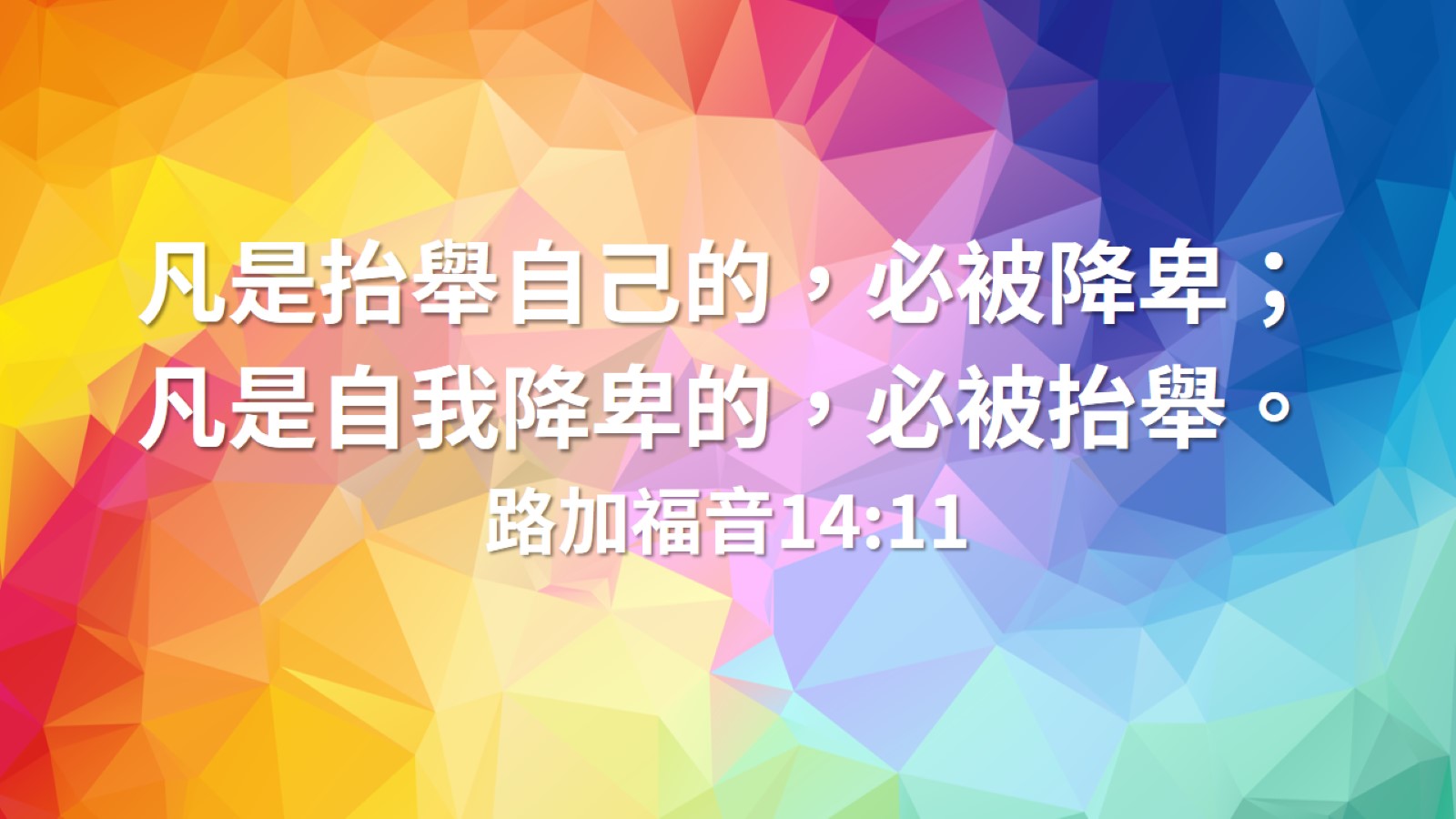 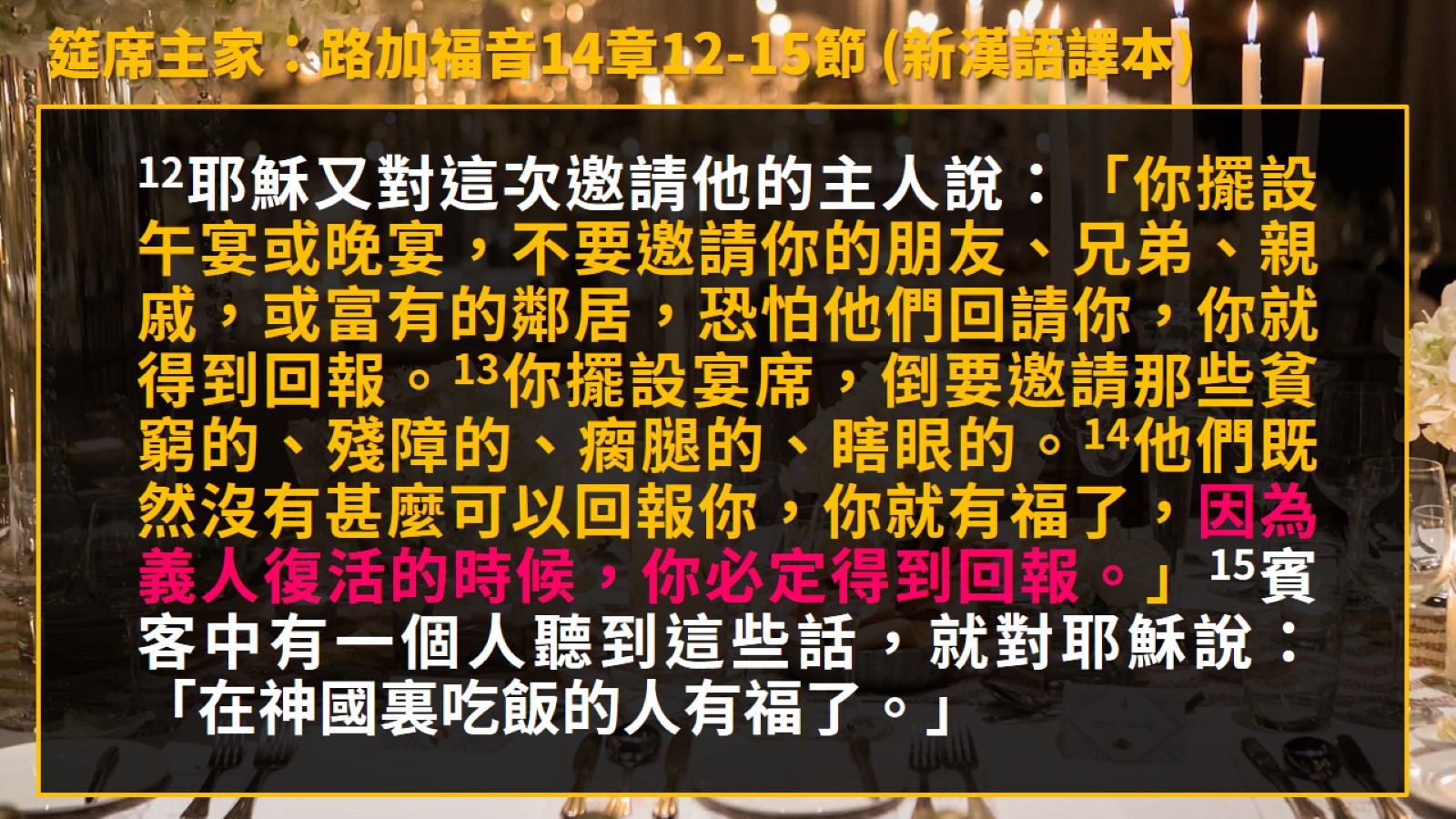 筵席主家：路加福音14章12-15節 (新漢語譯本)
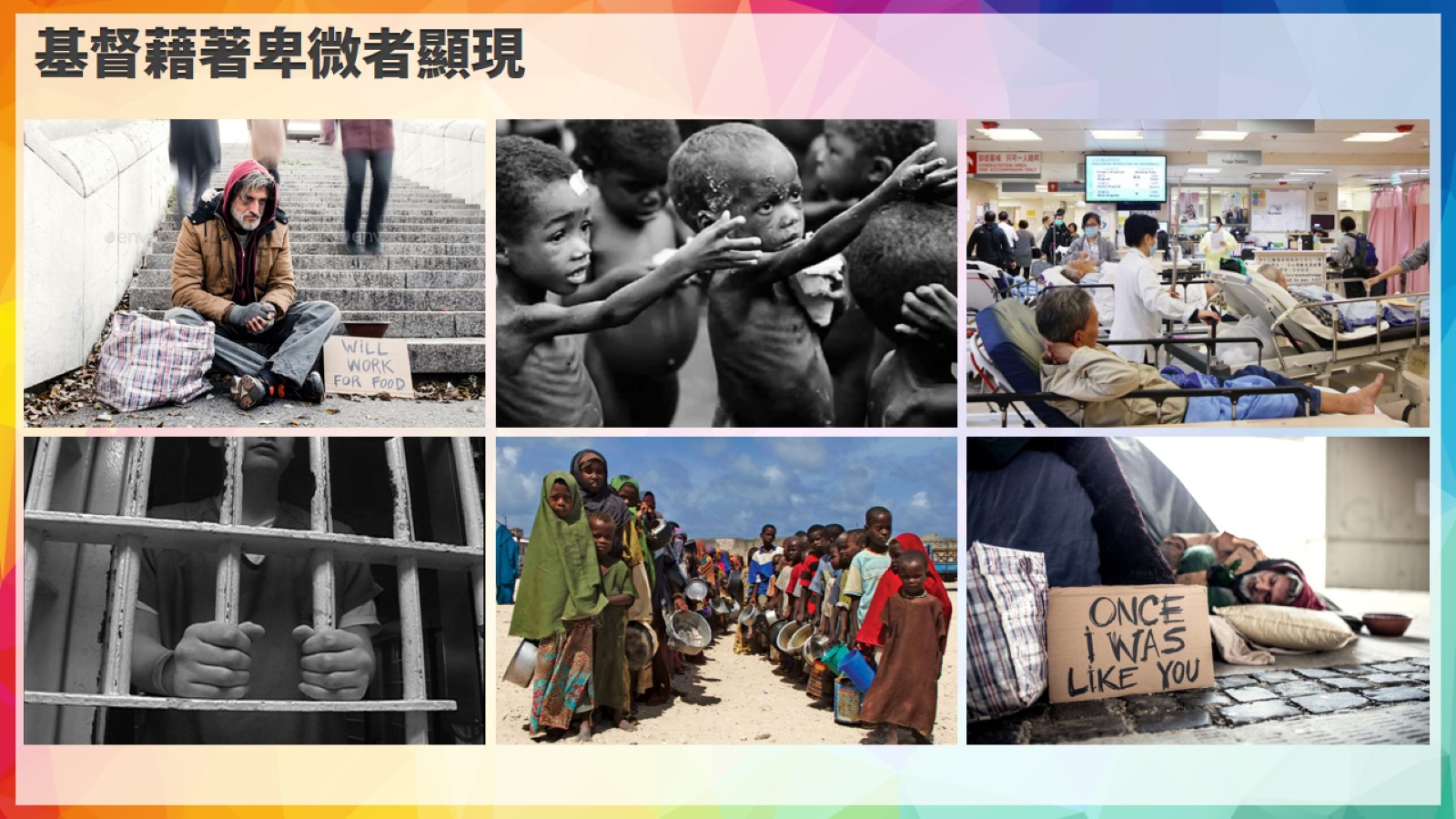 基督藉著卑微者顯現
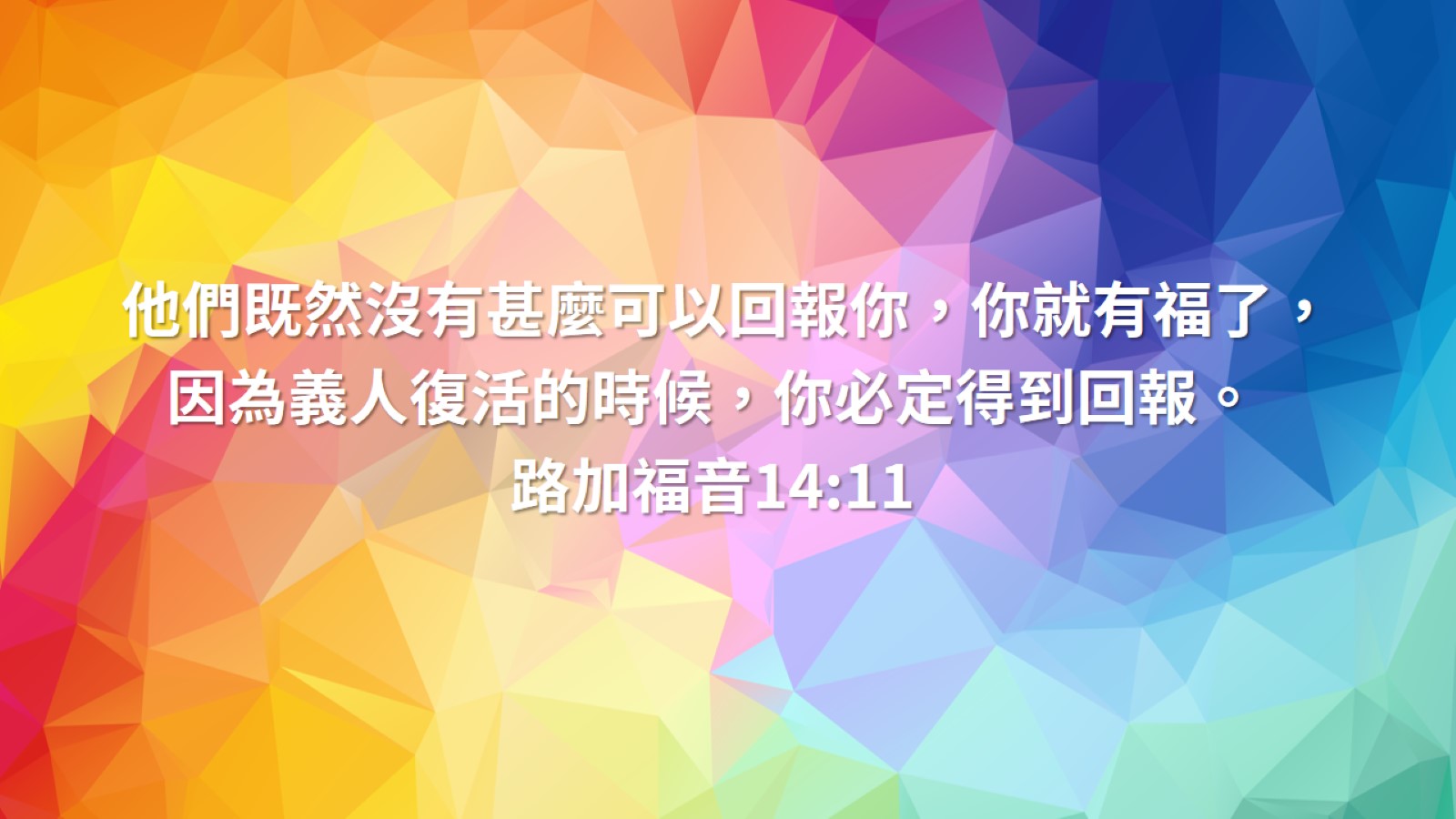 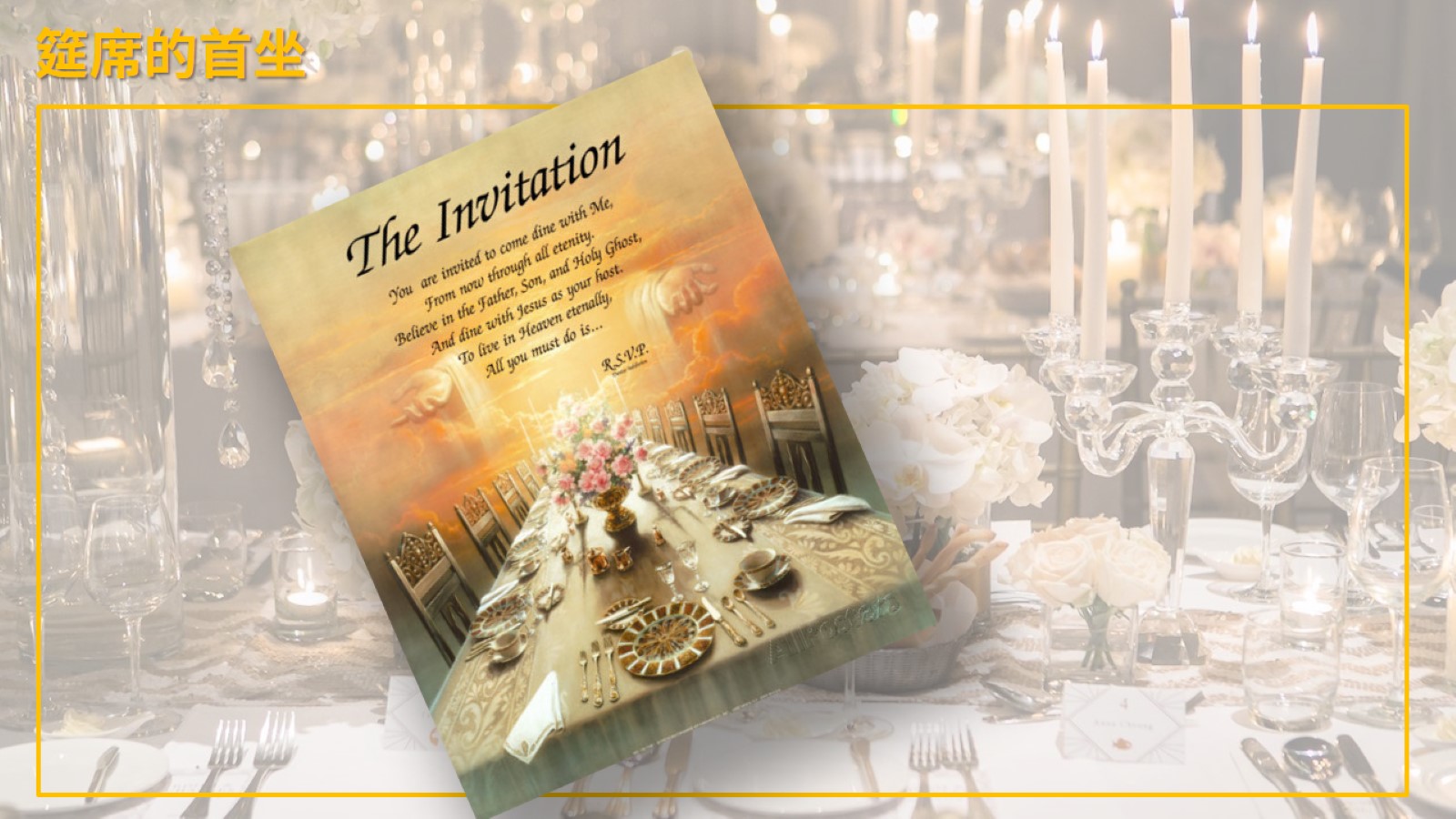 筵席的首坐
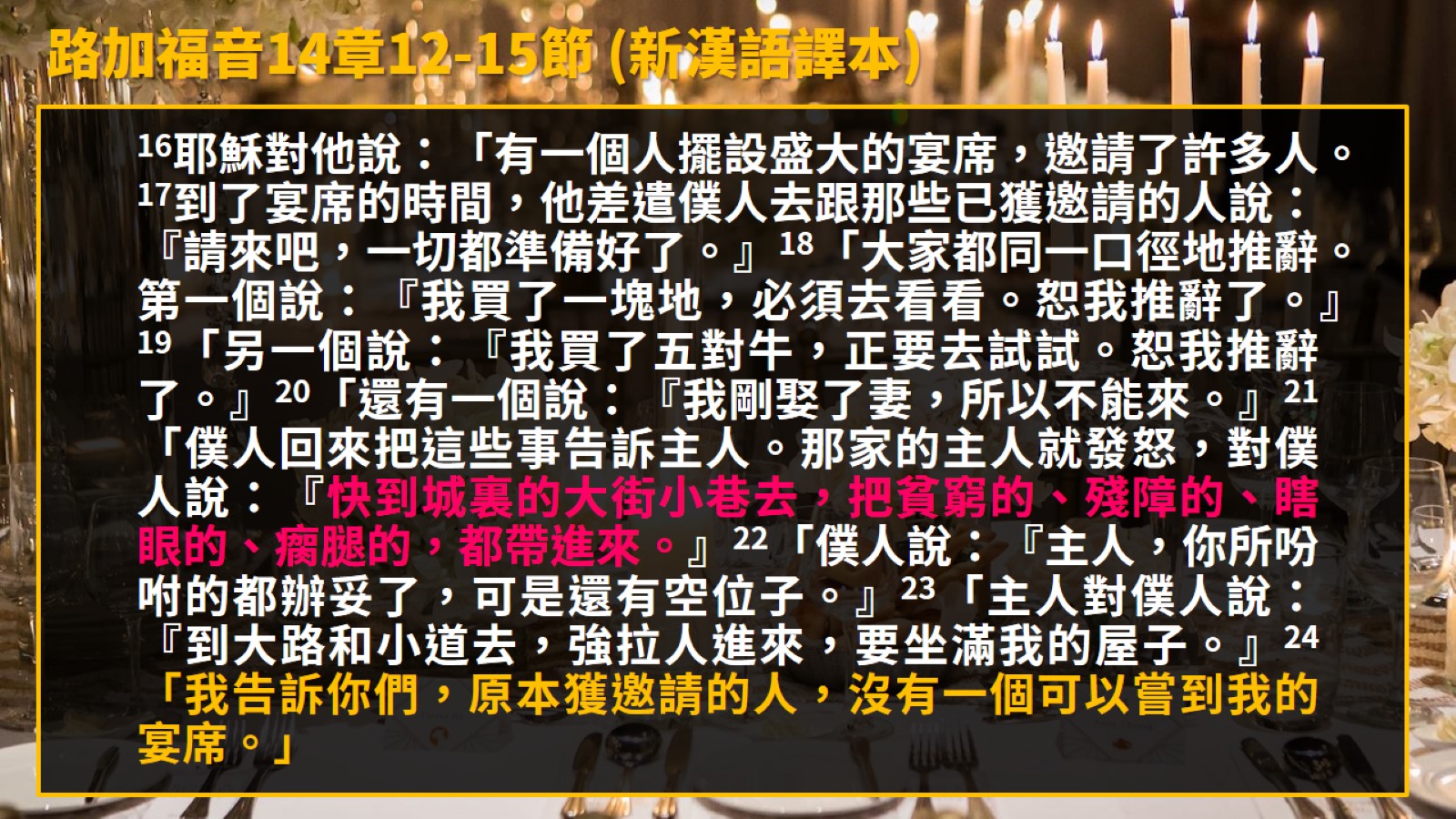 路加福音14章12-15節 (新漢語譯本)
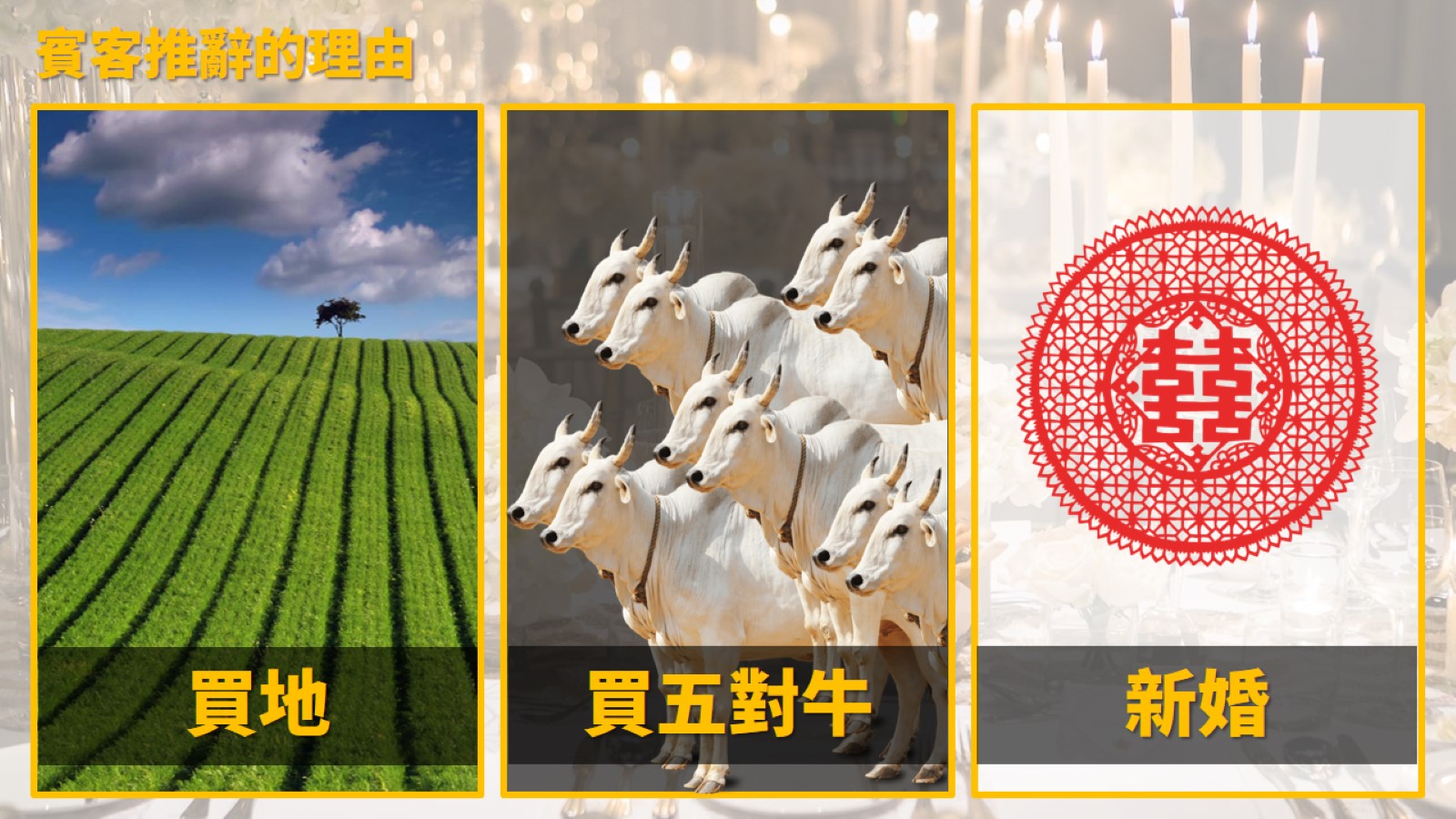 賓客推辭的理由
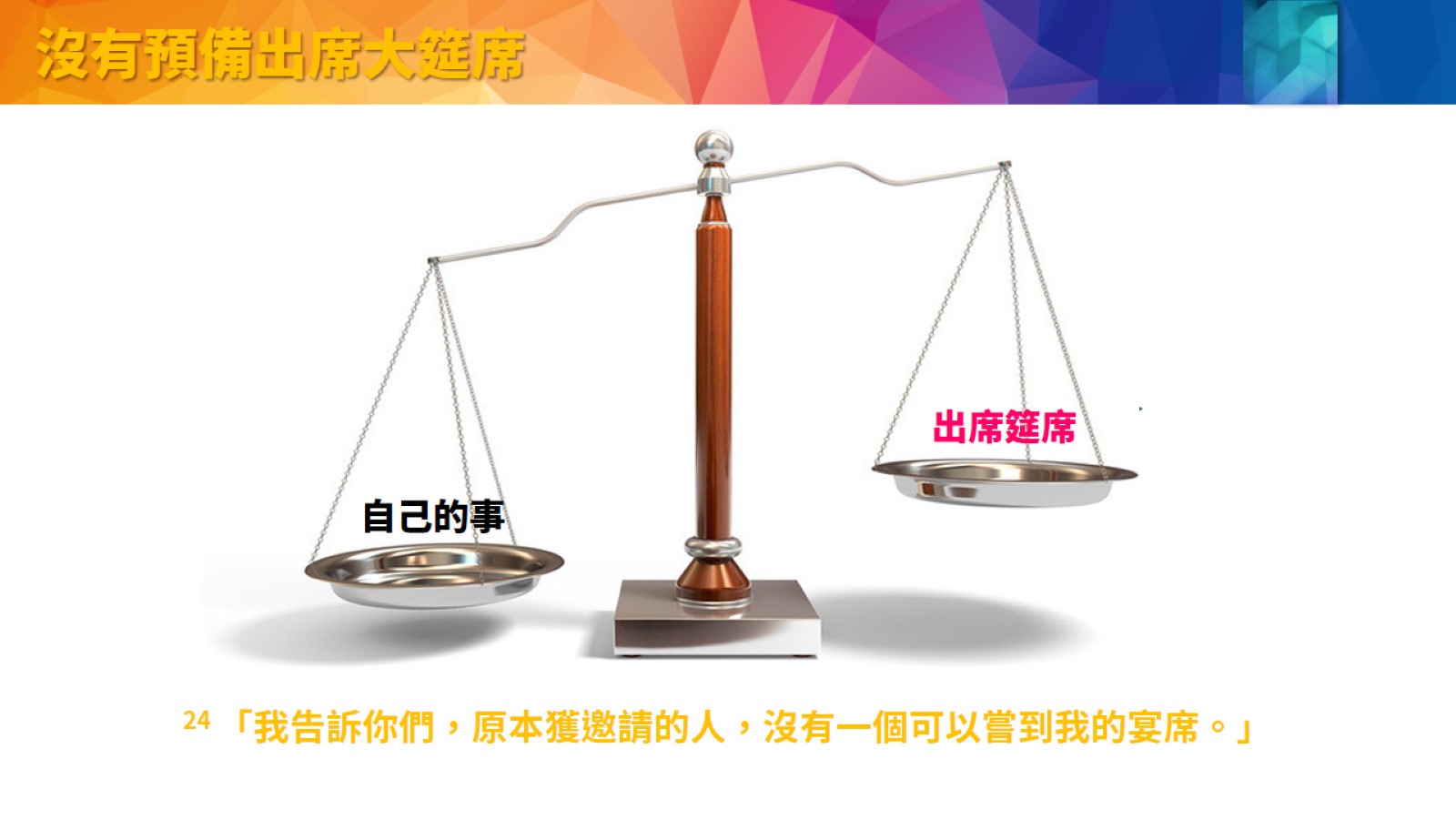 沒有預備出席大筵席
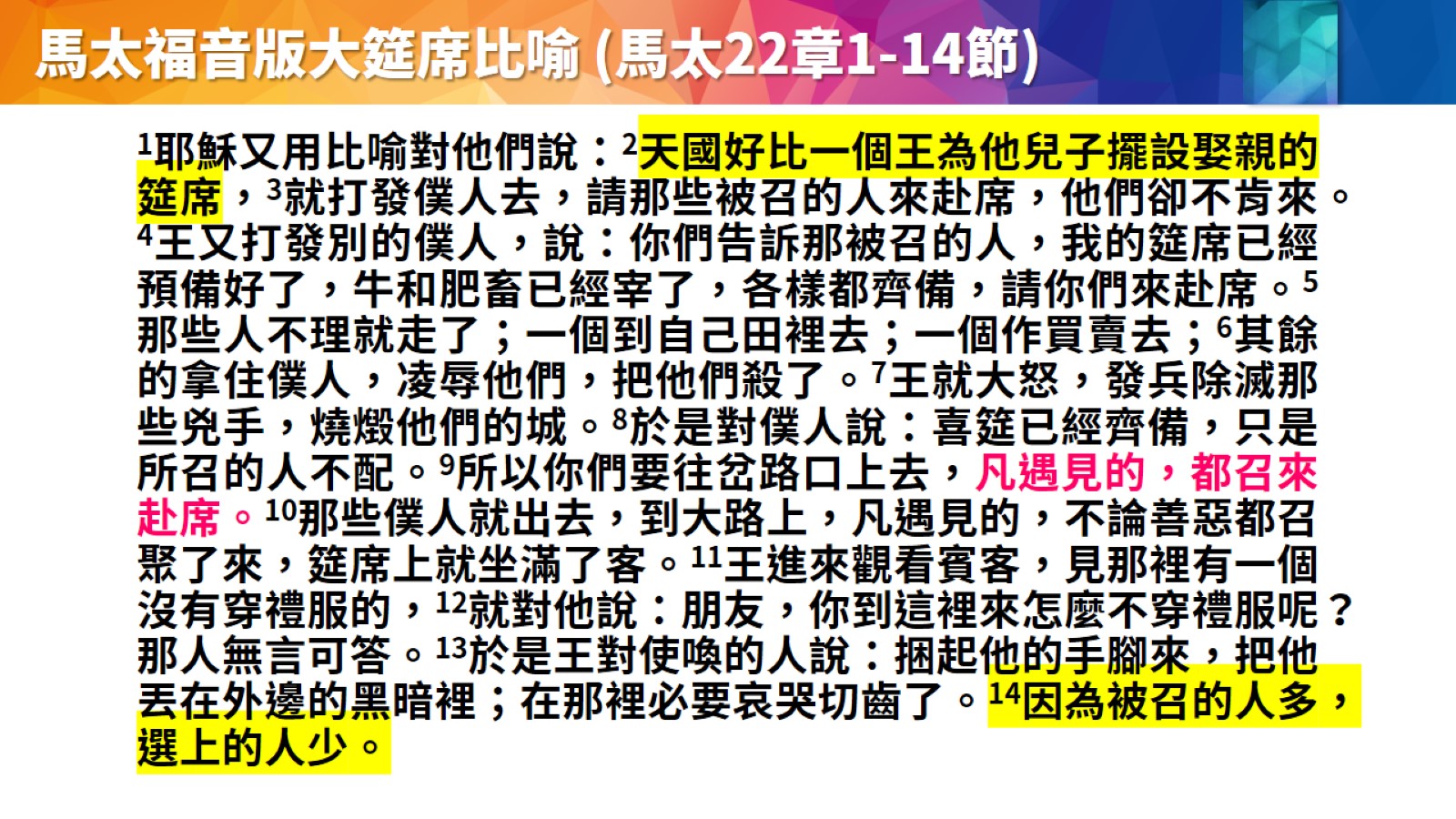 馬太福音版大筵席比喻 (馬太22章1-14節)
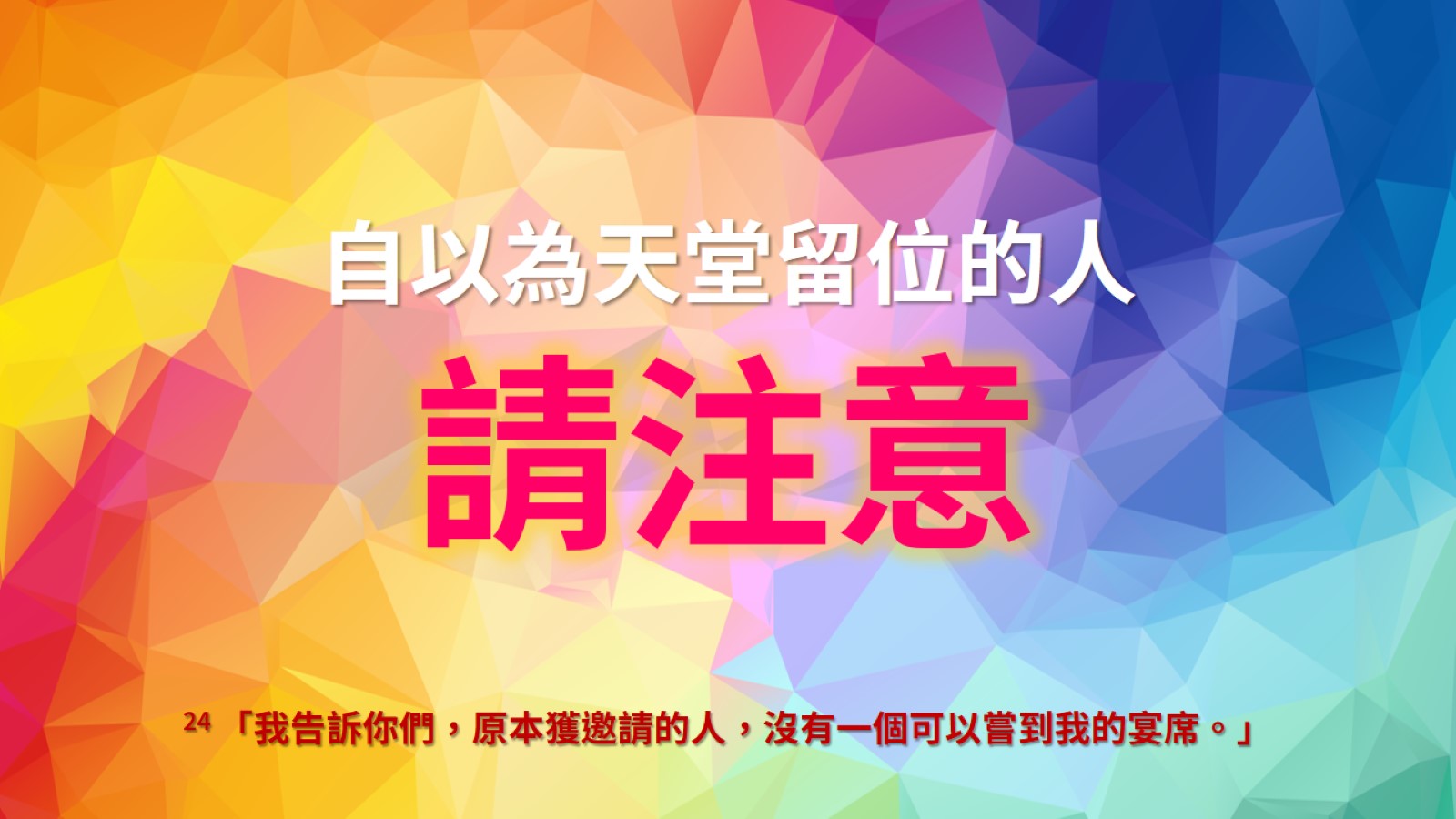 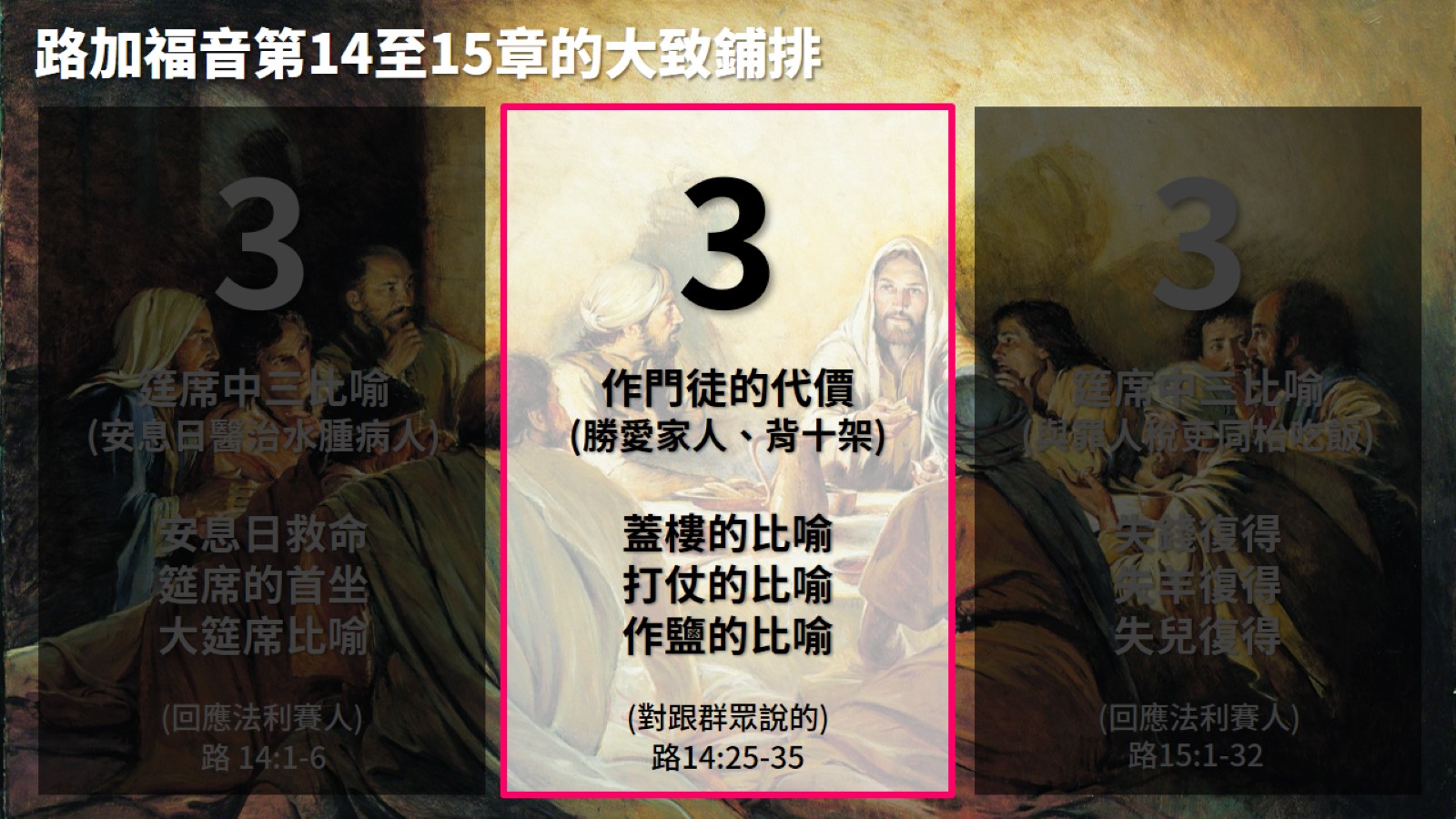 路加福音第14至15章的大致鋪排
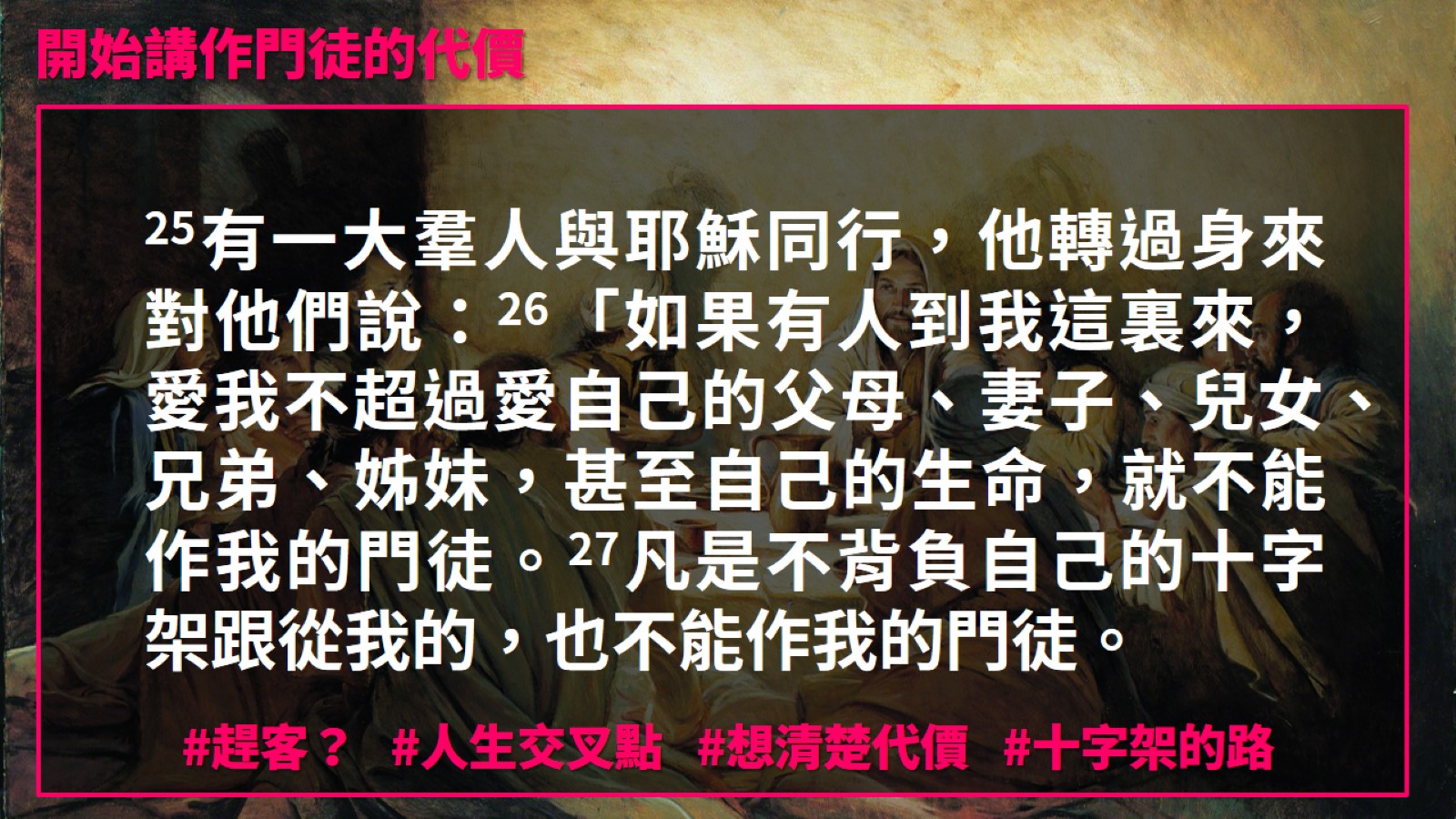 開始講作門徒的代價
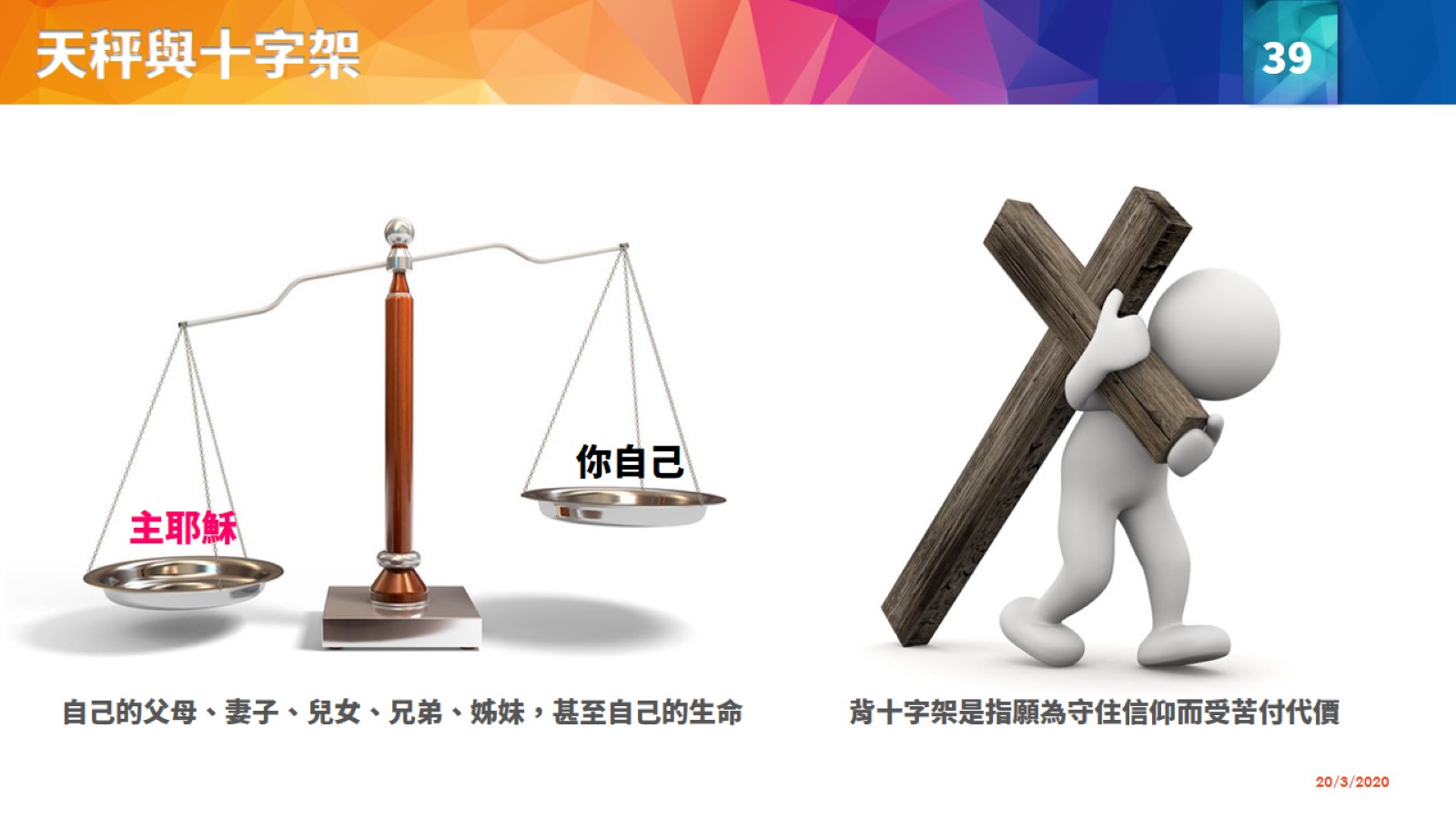 天秤與十字架
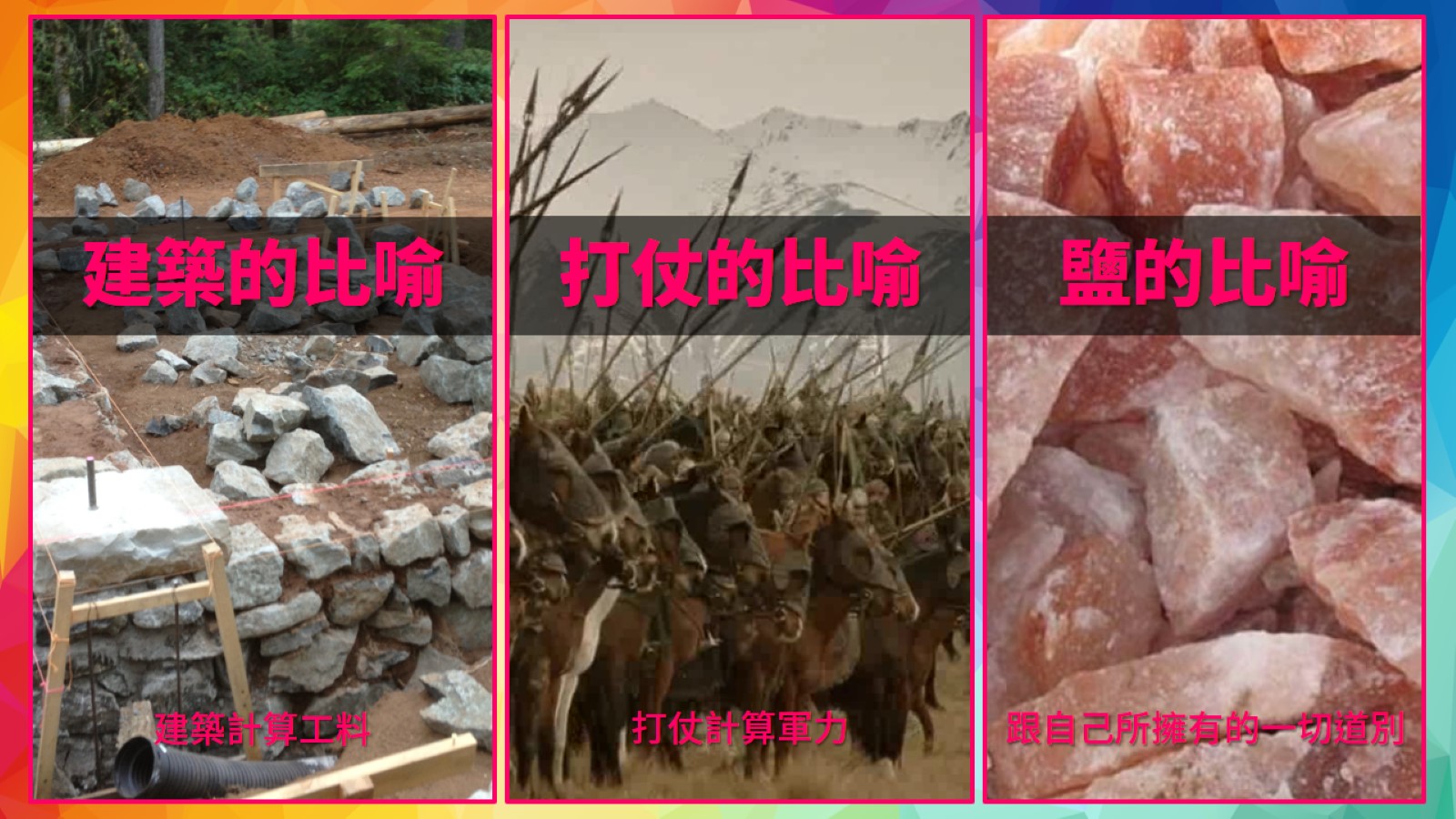 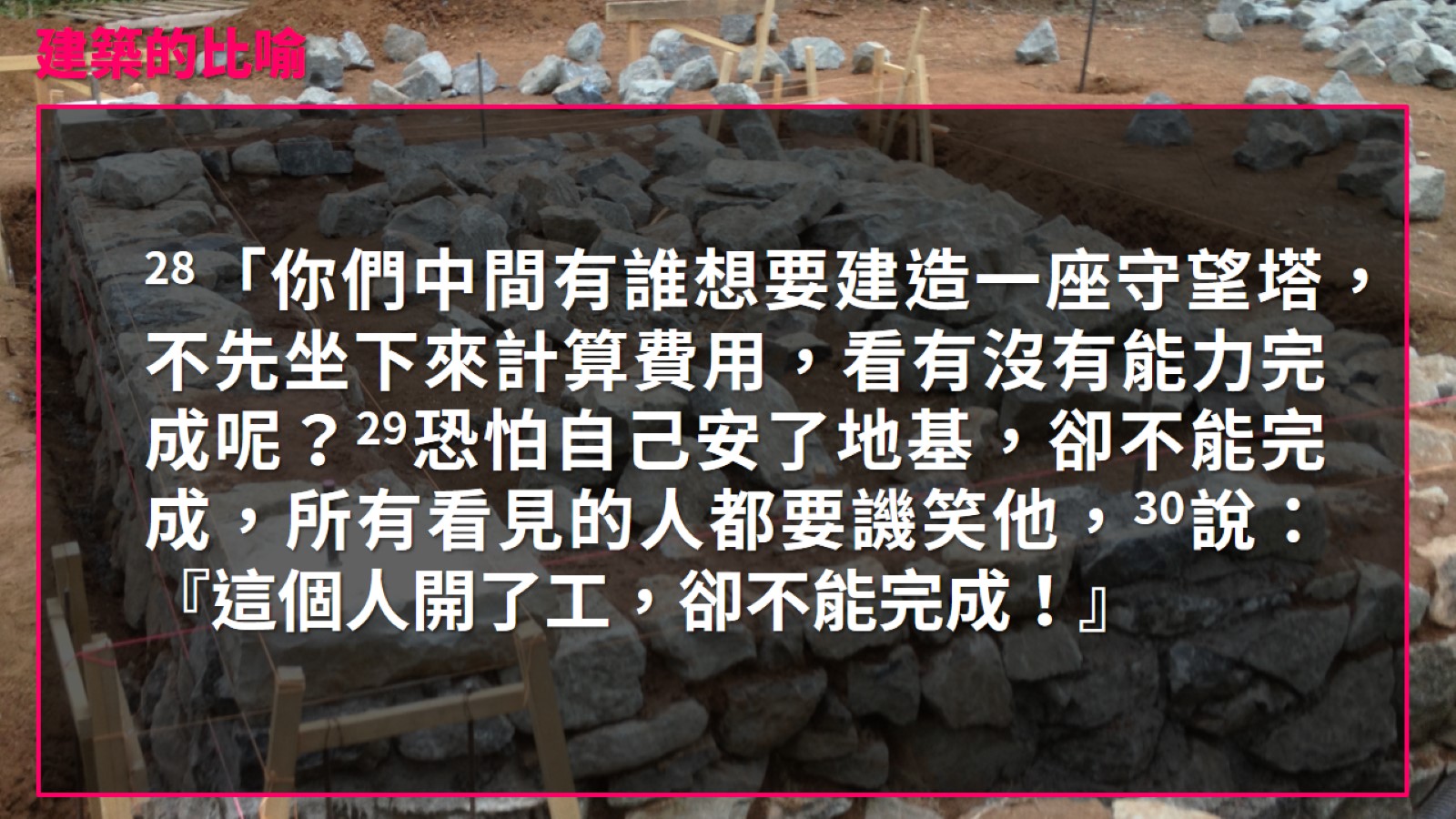 建築的比喻
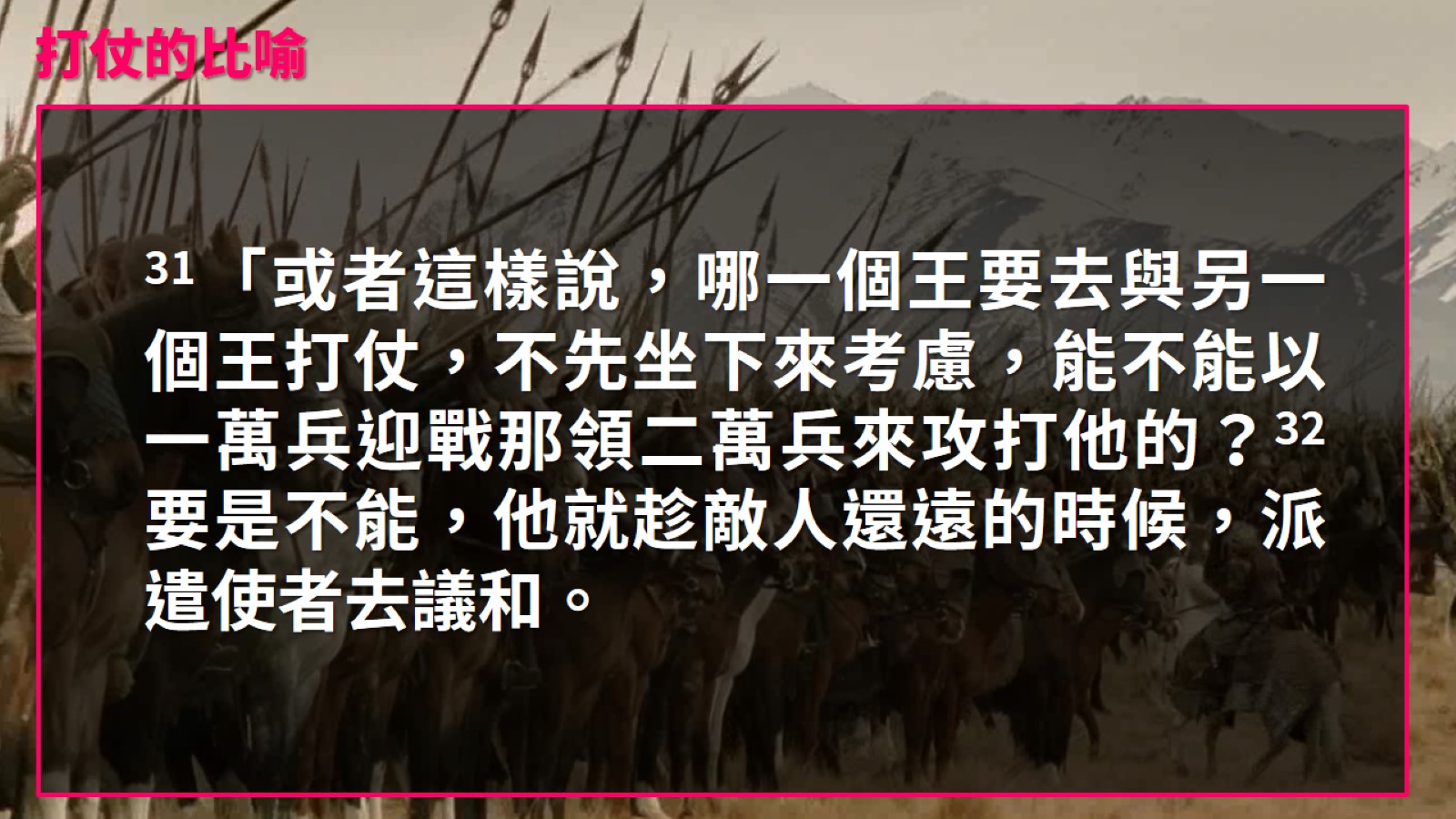 打仗的比喻
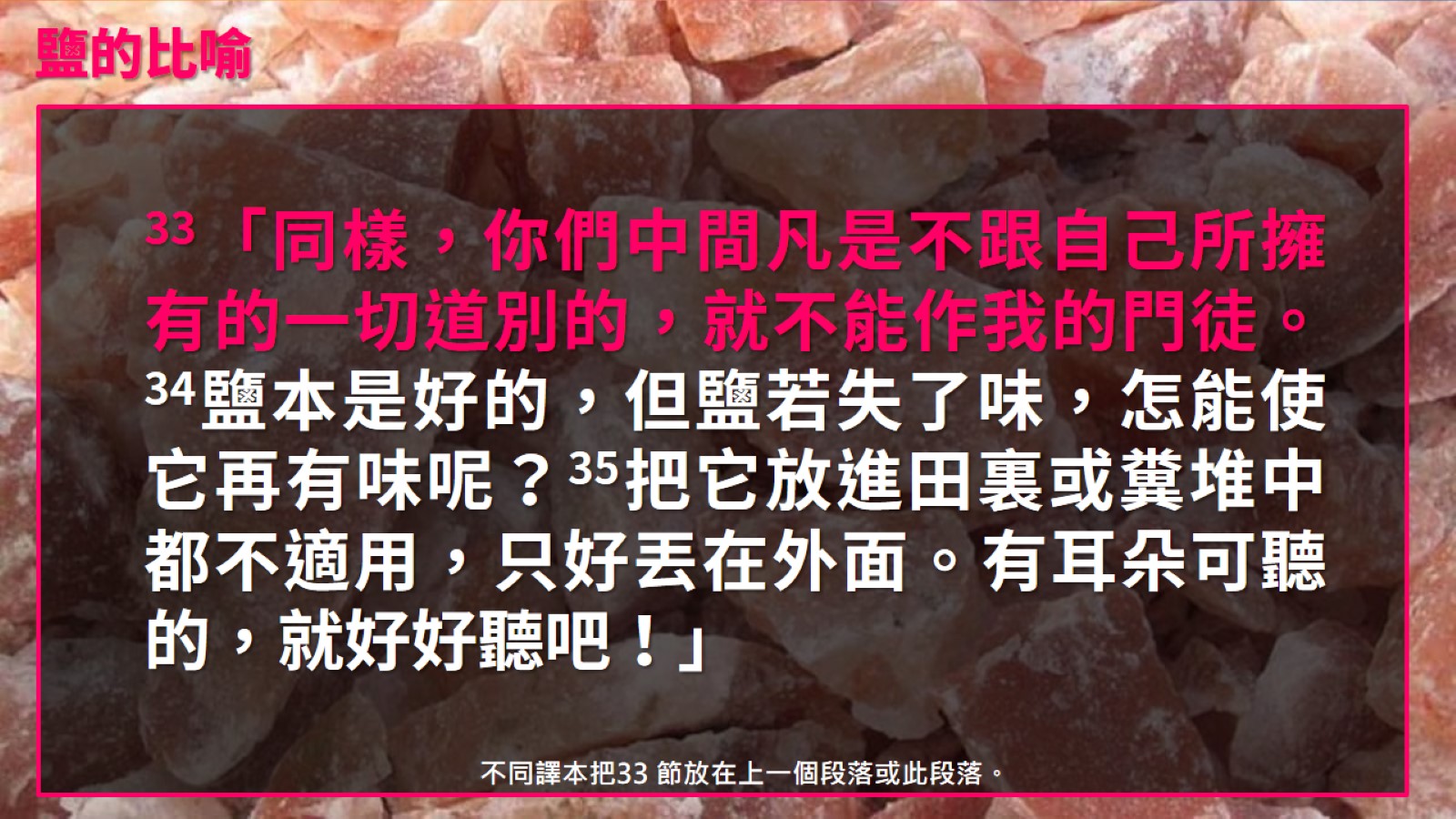 鹽的比喻
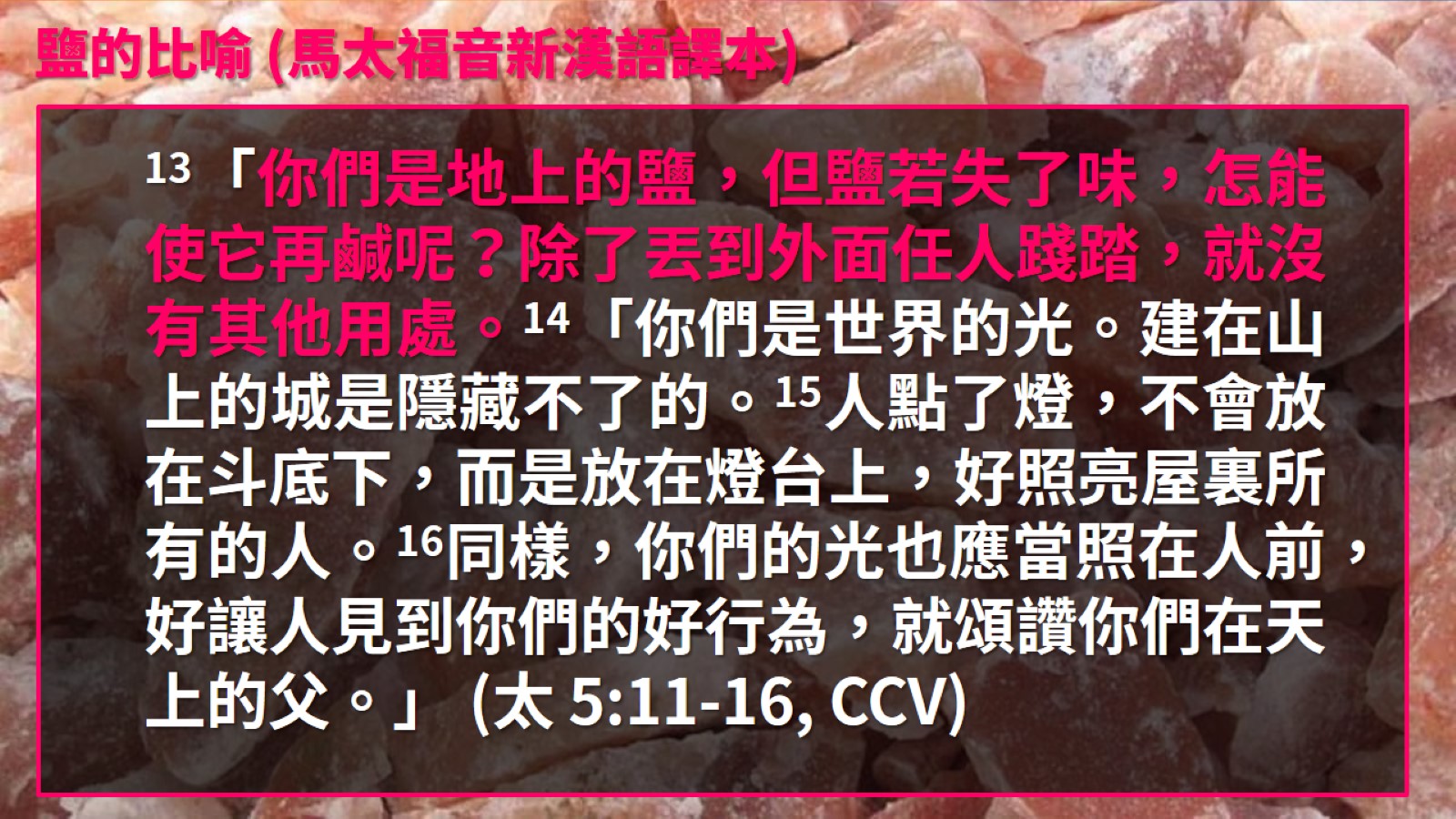 鹽的比喻 (馬太福音新漢語譯本)
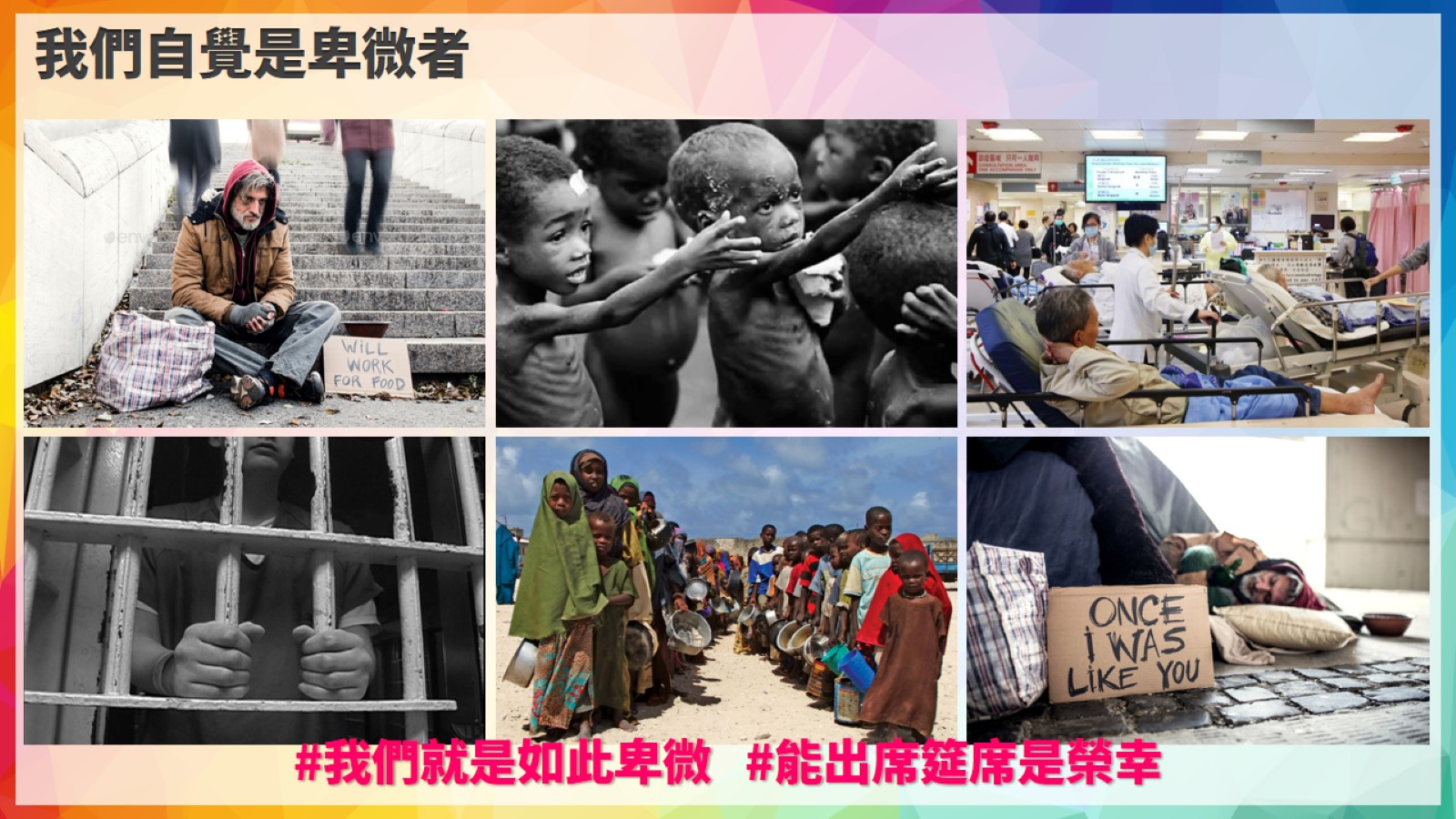 我們自覺是卑微者
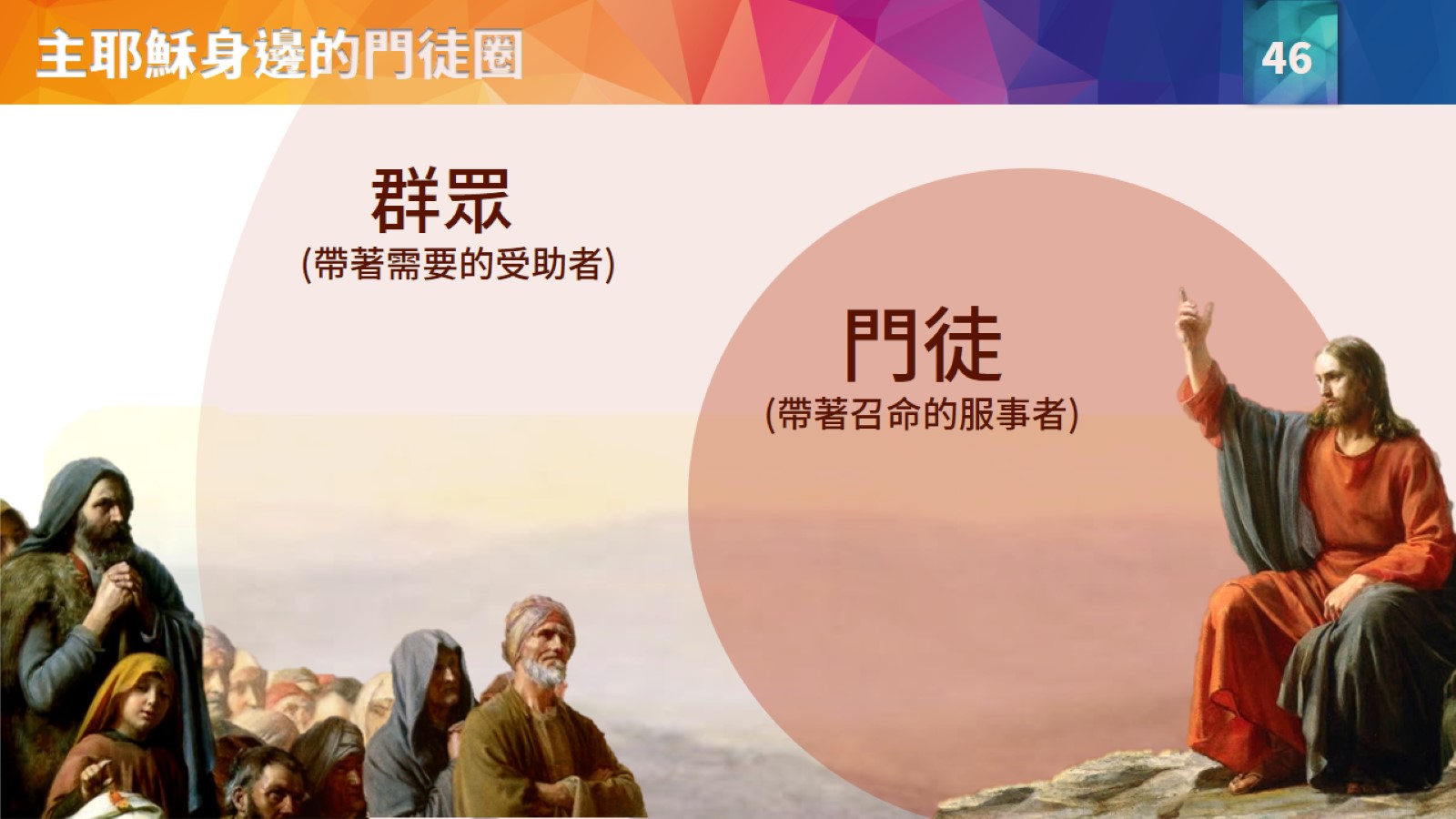 主耶穌身邊的門徒圈
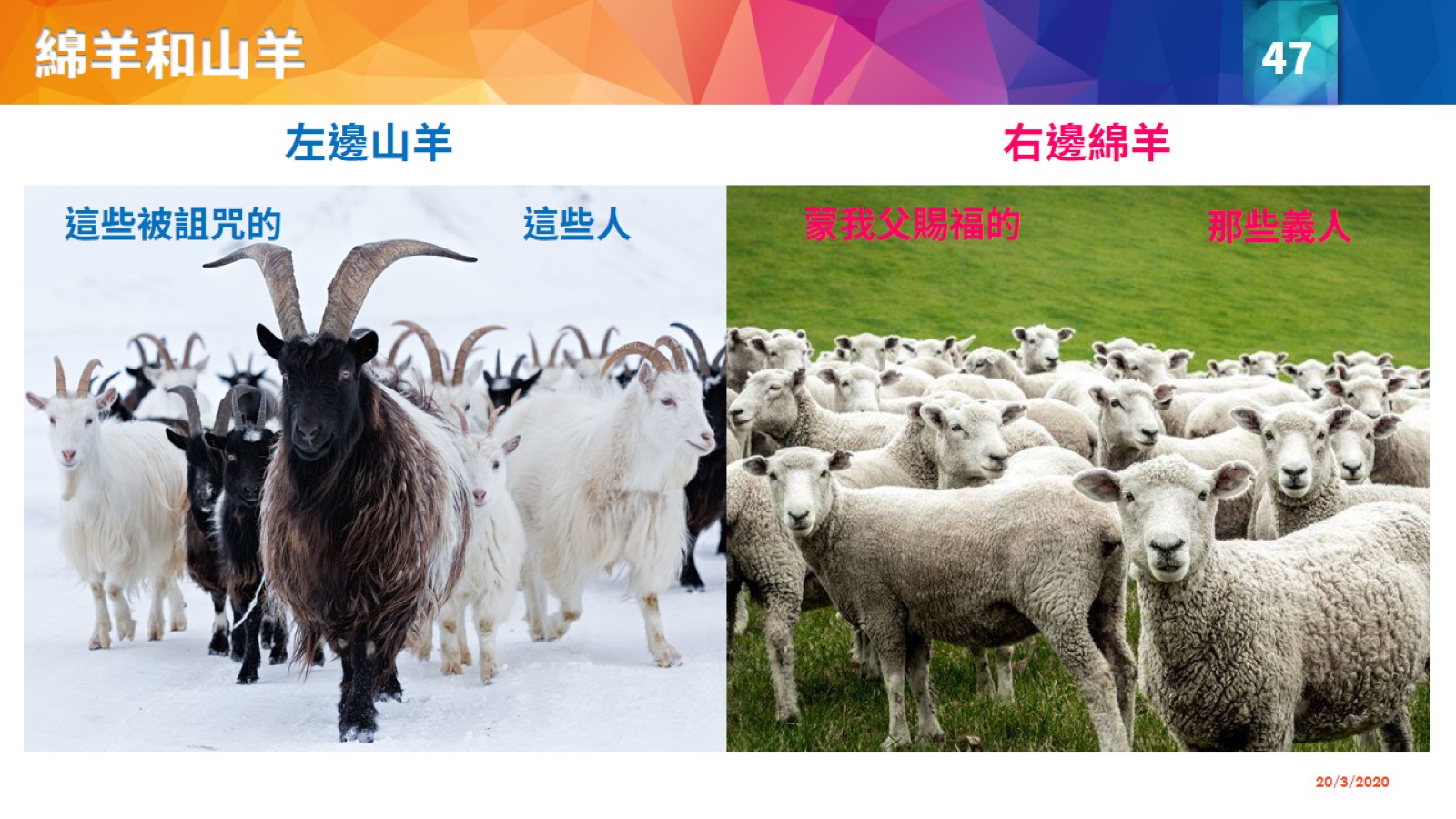 綿羊和山羊
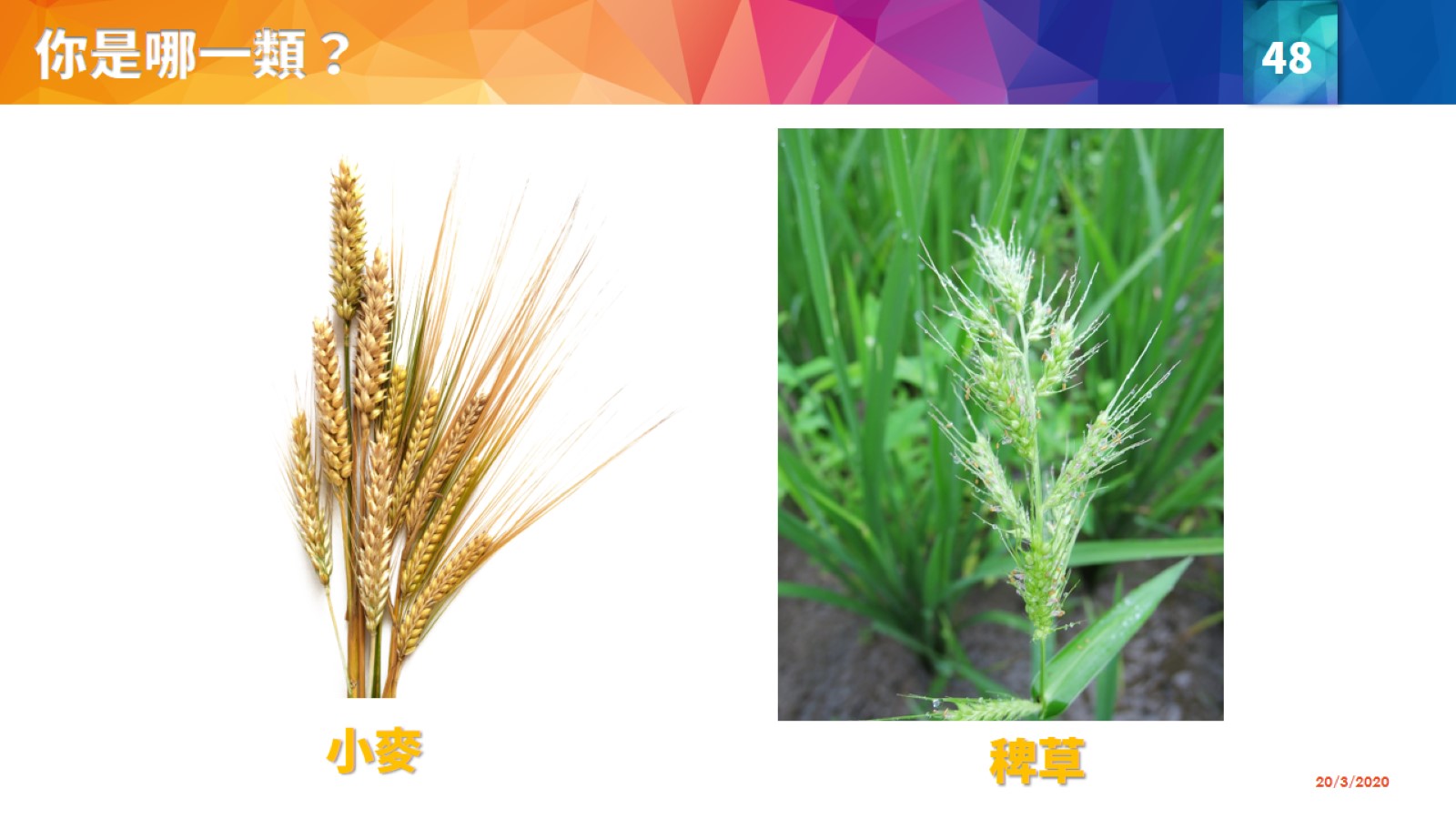 你是哪一類？
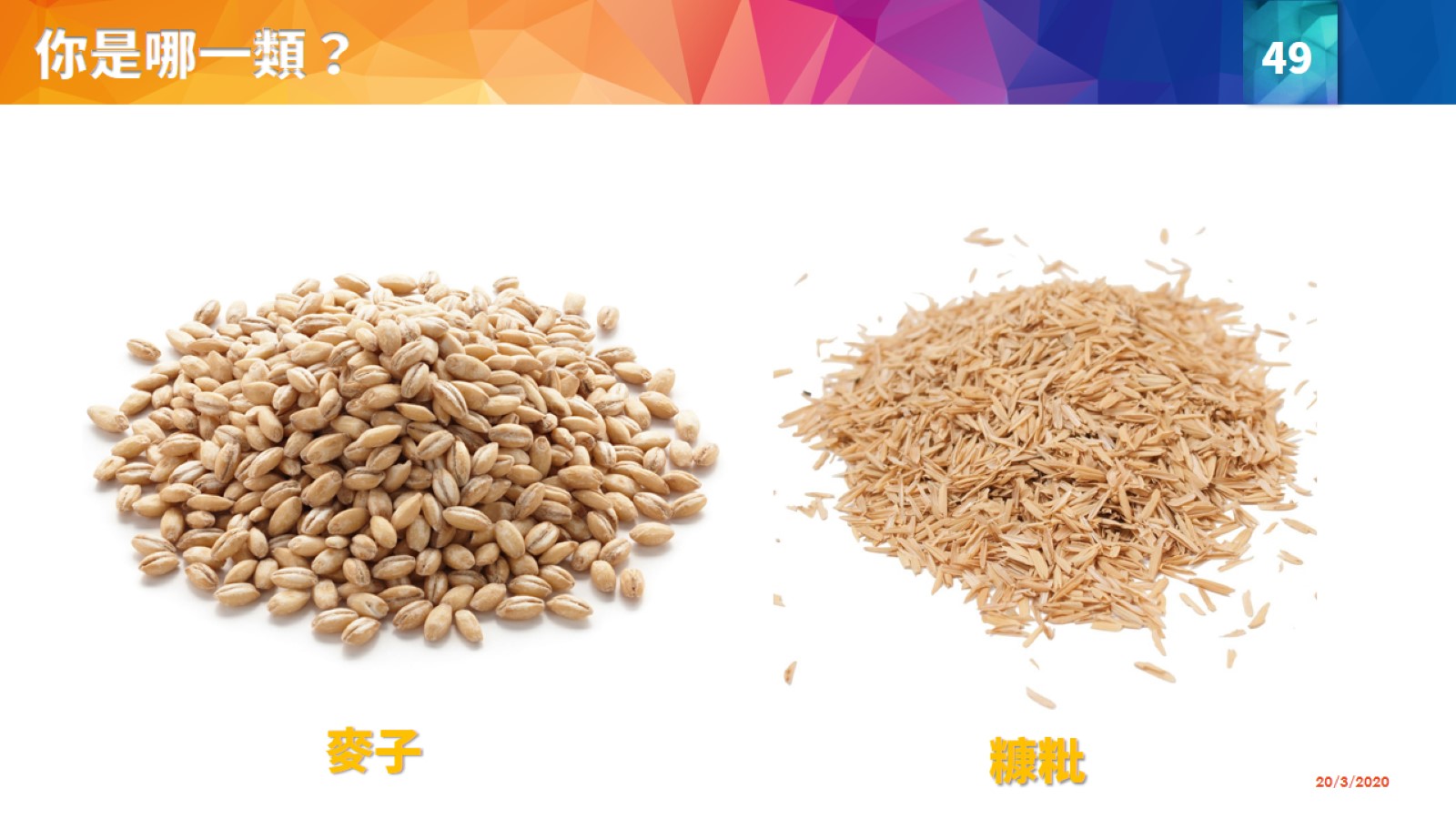 你是哪一類？
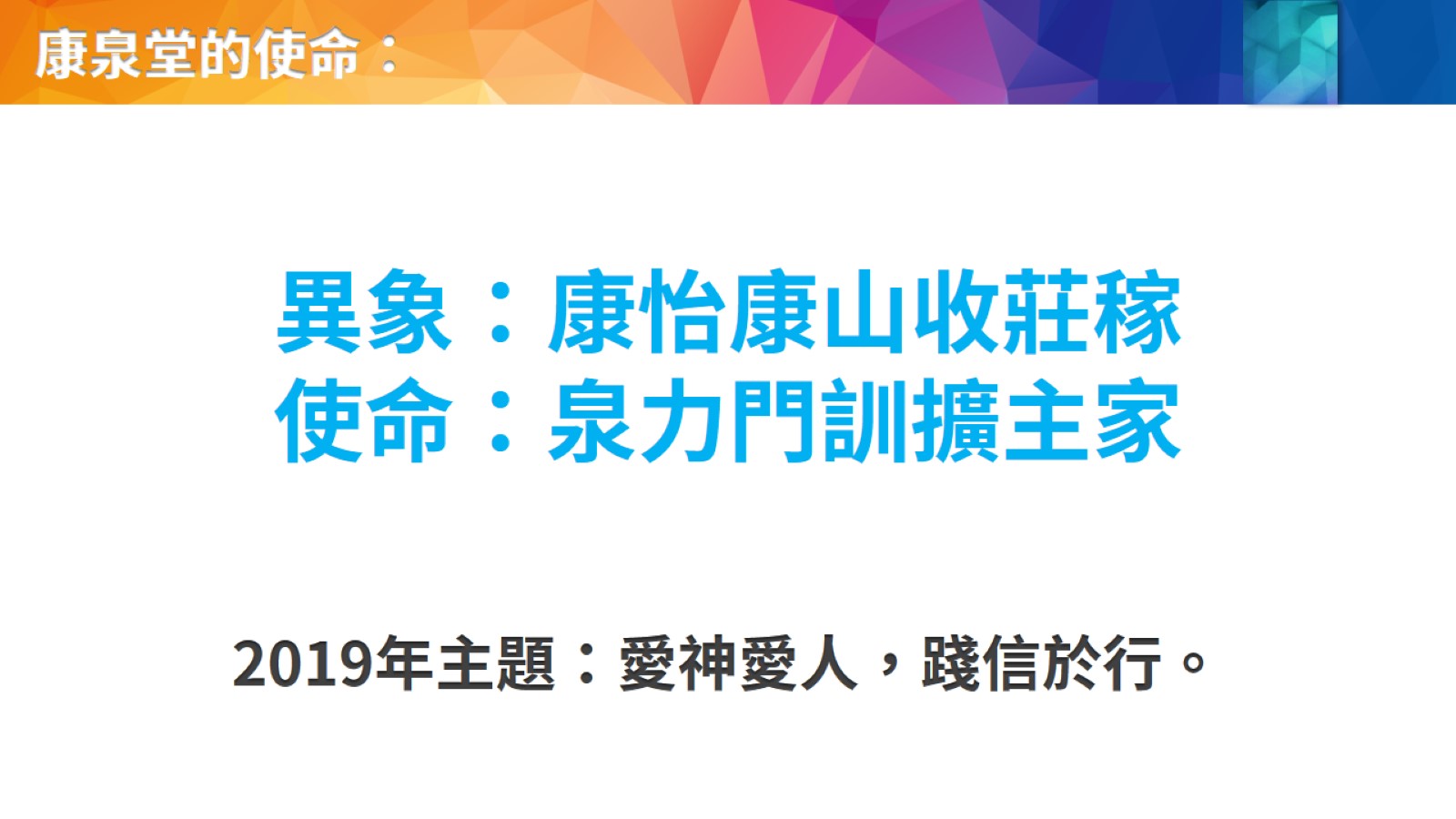 康泉堂的使命：
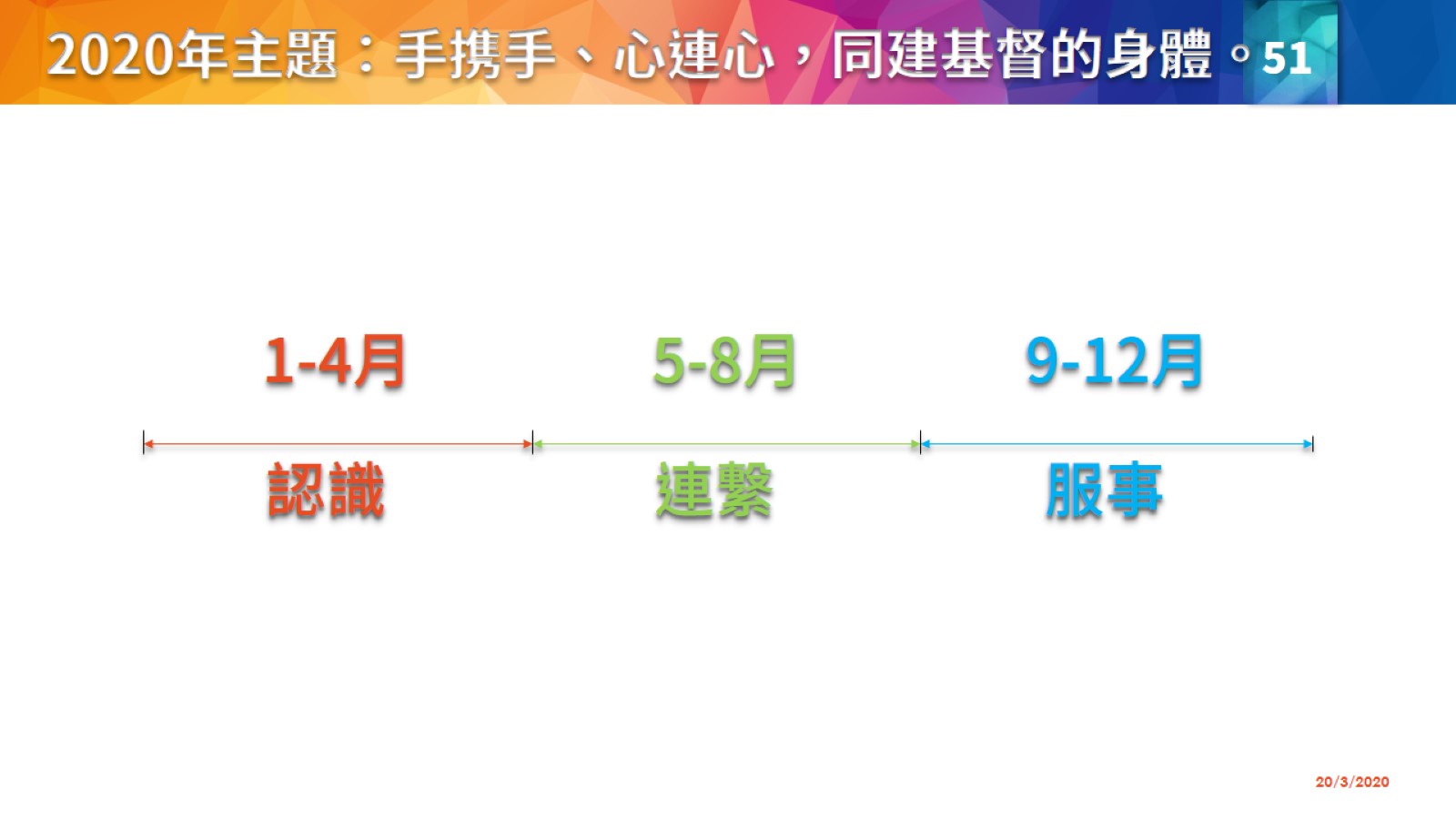 2020年主題：手携手、心連心，同建基督的身體。
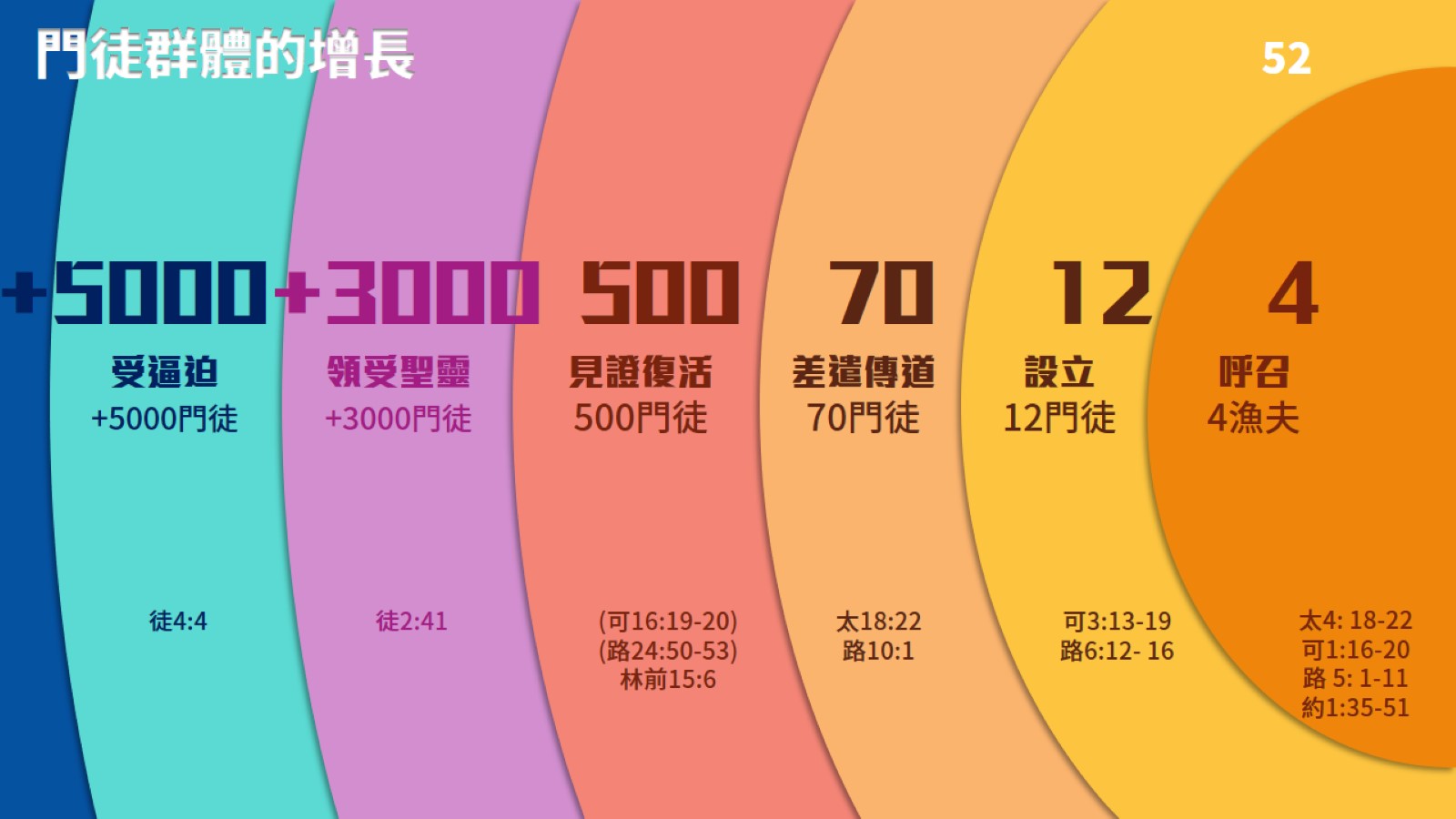 門徒群體的增長